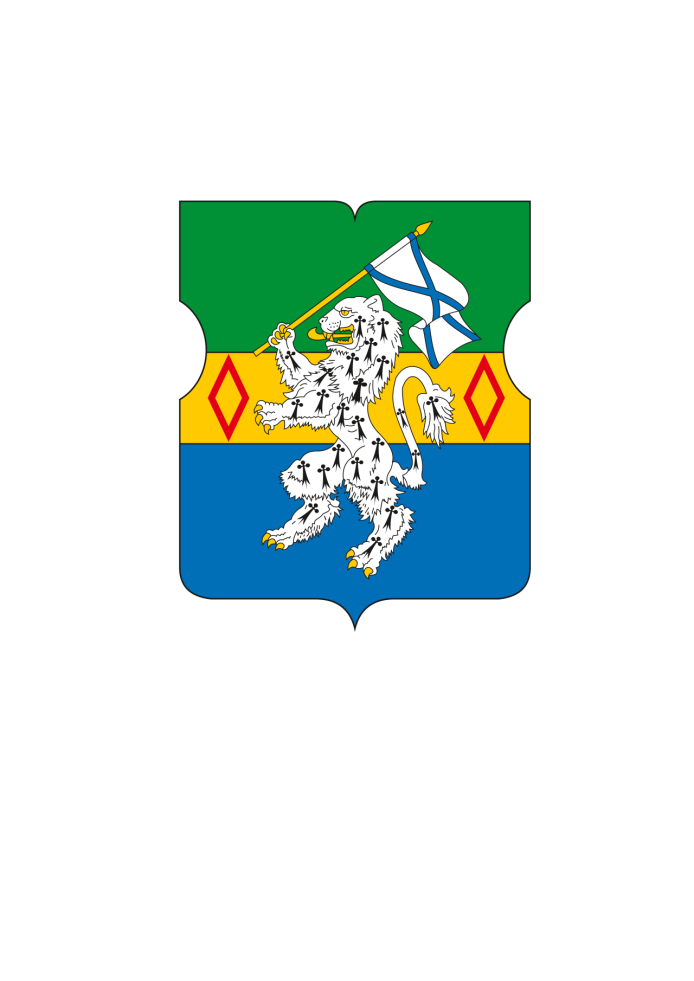 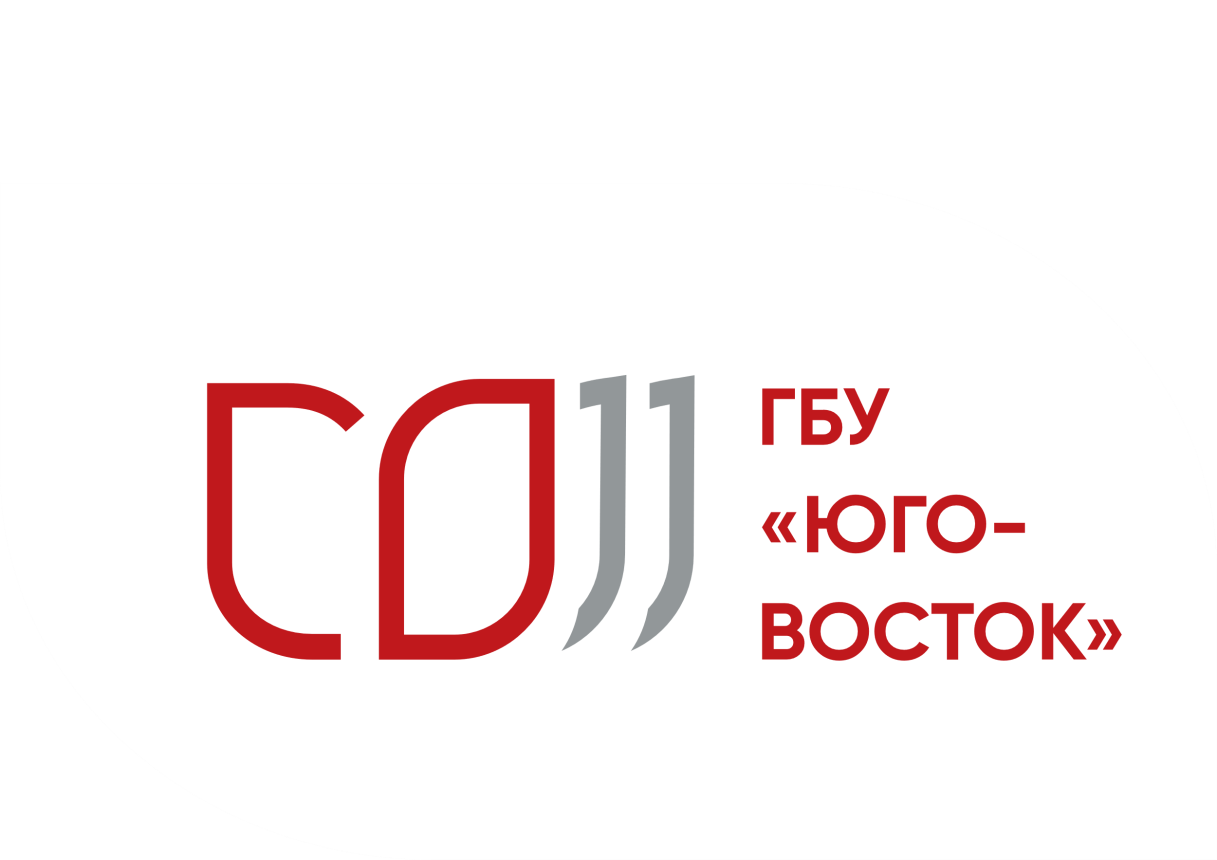 ИНФОРМАЦИЯ О РАБОТЕ ГБУ «ЮГО-ВОСТОК» В 2022 ГОДУ
район Текстильщики
Директор - Миронов Денис Ревазович
ИНФОРМАЦИЯ ОБ УЧРЕЖДЕНИИ
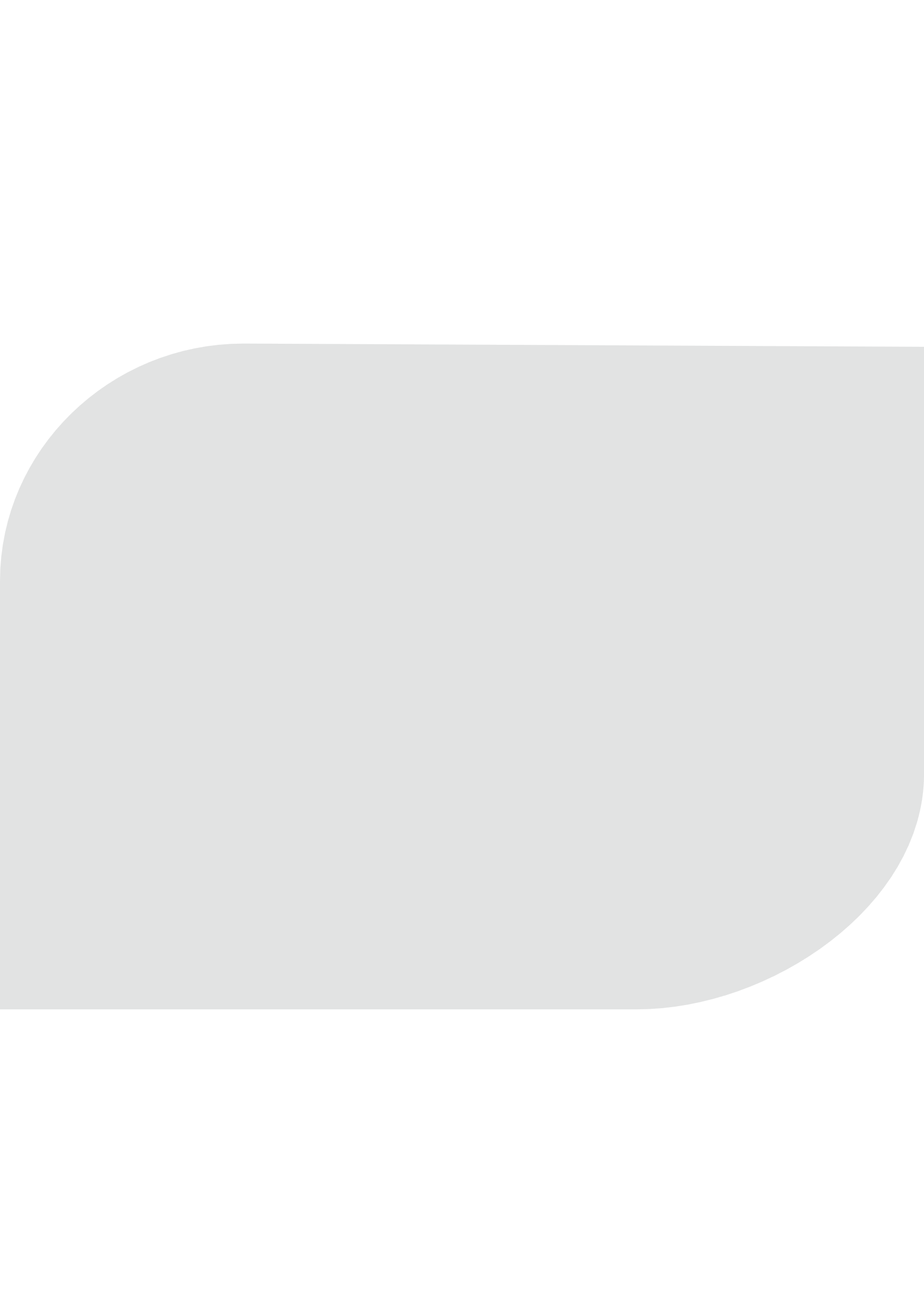 Государственное  бюджетное  учреждение  города Москвы по работе с населением по месту жительства «Юго-Восток» сокращенное наименование ГБУ «Юго-Восток» создано для выполнения работ, оказания услуг в целях обеспечения реализации предусмотренных федеральными законами, законами города Москвы, нормативными правовыми актами Правительства Москвы полномочий города Москвы в сфере организации досуговой, социально-воспитательной, физкультурно-оздоровительной и спортивной работы с населением Юго-Восточного административного округа города Москвы по месту жительства. 
Учреждение образовано в марте 2020 года путем реорганизации в соответствии с распоряжением Префектуры Юго-Восточного административного округа города Москвы от 07.08.2019 г. № 615 «О реорганизации Государственного бюджетного учреждения города Москвы по работе с населением по месту жительства «Лефортово» путем присоединения к нему Государственного бюджетного учреждения города Москвы  «Центр досуга и спорта «Кругозор». 
В феврале 2022 года произошла реорганизация на основании распоряжения Префектуры Юго-Восточного административного округа города Москвы № Р-302/21 от 21.10.2021 «О реорганизации Государственного бюджетного учреждения города Москвы по работе с населением по месту жительства «Юго-Восток» путем присоединения к нему государственных бюджетных учреждений города Москвы: «Культурно-спортивный центр «Успех», Молодежный творческий клуб «Святогор», «Культурно-спортивный центр Печатники», Центр культуры досуга и спорта «Истоки», Государственного бюджетного учреждения города Москвы по работе с населением по месту жительства «Наш мир»». Предыдущие наименования учреждения ГБУ «Лефортово», ранее ГБУ СТЦ «Икар».
С 03.12.2012 года директором является Миронов Денис Ревазович.
ИНФОРМАЦИЯ О ГОСУДАРСТВЕННОМ ЗАДАНИИ НА 2022 ГОД
Государственная программа г. Москвы «Спорт Москвы» 
Организация, проведение и участие в официальных физкультурных мероприятиях в соответствии с Единым календарным планом физкультурных, спортивных и массовых спортивно-зрелищных мероприятий города Москвы
Проведение занятий по физической культуре и спорту
Государственная программа г. Москвы «Развитие культурно-туристической среды и сохранение культурного наследия»
 Организация и проведение культурно-массовых мероприятий
 Организация деятельности клубных формирований и формирований самодеятельного народного творчества
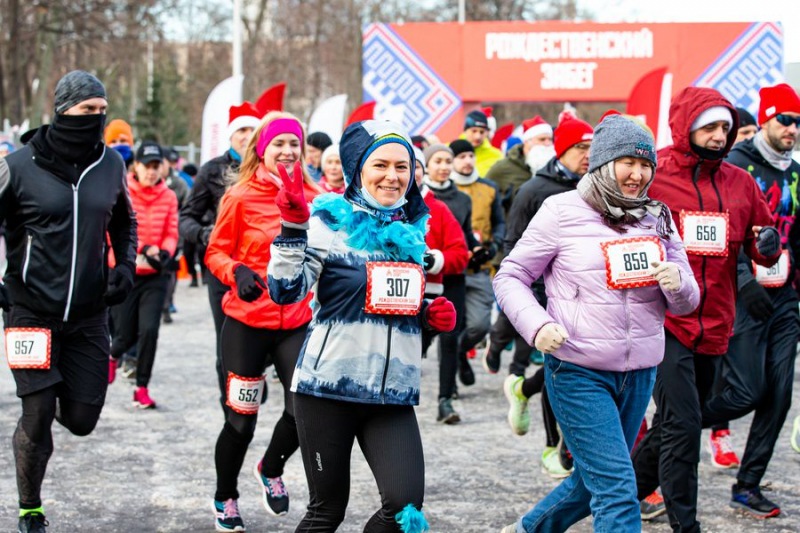 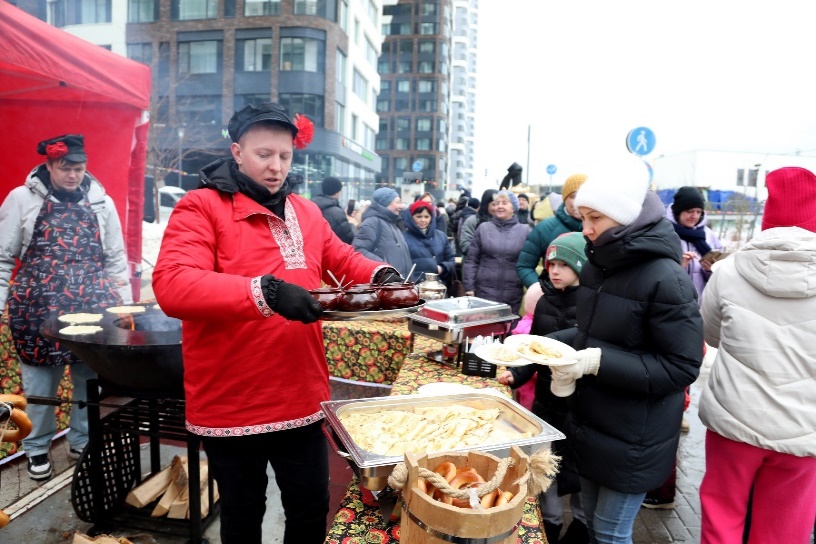 ГБУ «ЮГО-ВОСТОК»
район Текстильщики
Занятия по физической культуре и спорту
Клубные формирования и формирования самодеятельного народного творчества
4 секции
 445 человек
5 кружков
  210 человек
Культурно-массовые мероприятия
Физкультурные и спортивные мероприятия
37 единиц
  4320 человек
52 единицы
   4257 человек
Клубные формирования и спортивные секции
в районе Текстильщики
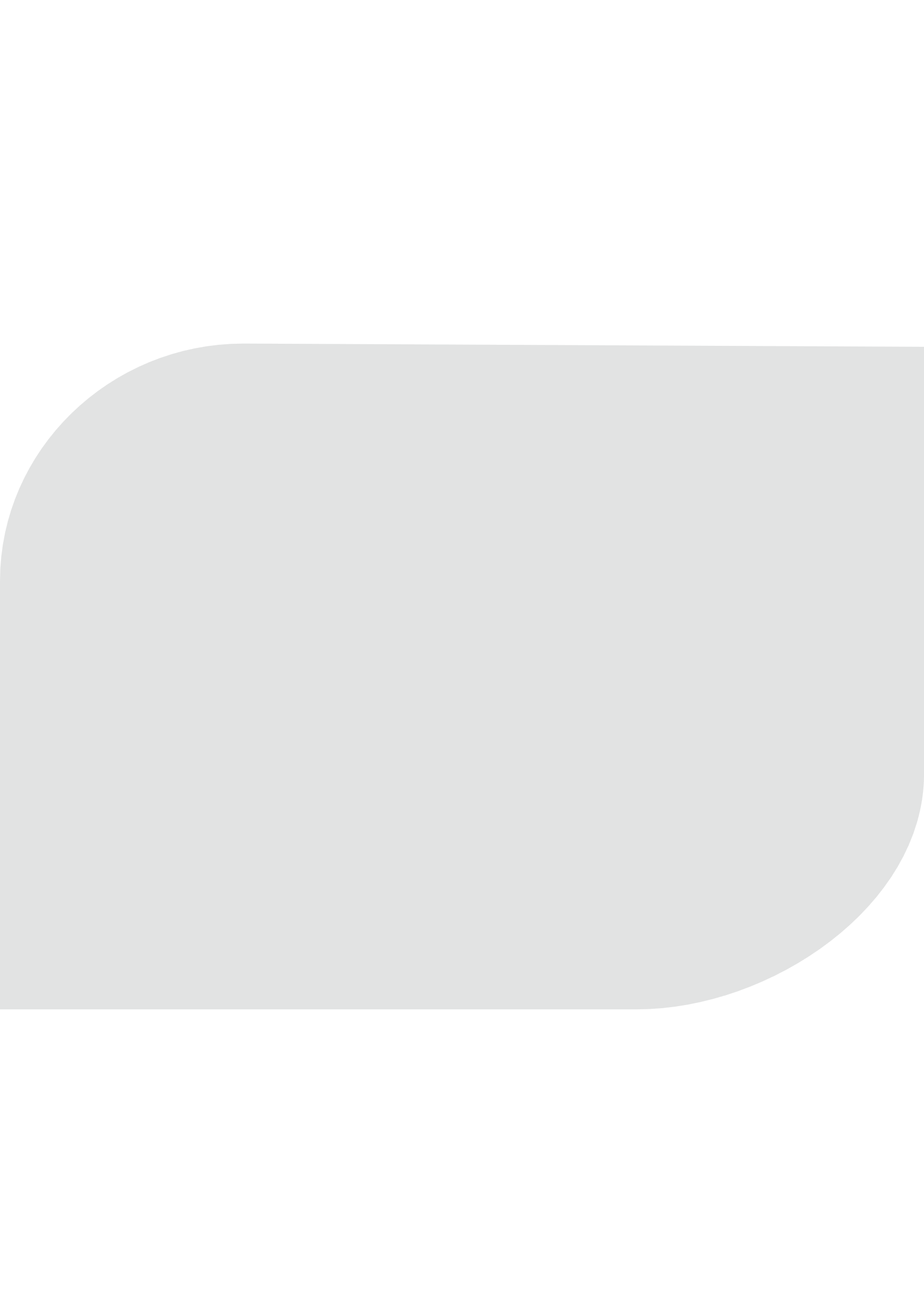 Досуговые студии:
Клуб по интересам «Радость творчества», изостудии «Цветик-семицветик», «Радуга», вокальная студия «Голос ОК», студия «Созвездие».
Спортивные секции:
«Линия танца», «ОФП с элементами боевого самбо», футбольный клуб «Альтаир», спортивная секция «Тхэквондо».
Внебюджетные кружки:
Обучение игре на музыкальных инструментах «Пой, гитара», студия раннего развития и дошкольной подготовки «Солнышко», студия живописи «Этюд», изостудии «Детский рисунок», «Колорит», спортивные секции «Шашки», «Дзюдо», ОФП с элементами Тхэквондо.
КЛУБНЫЕ ФОРМИРОВАНИЯ
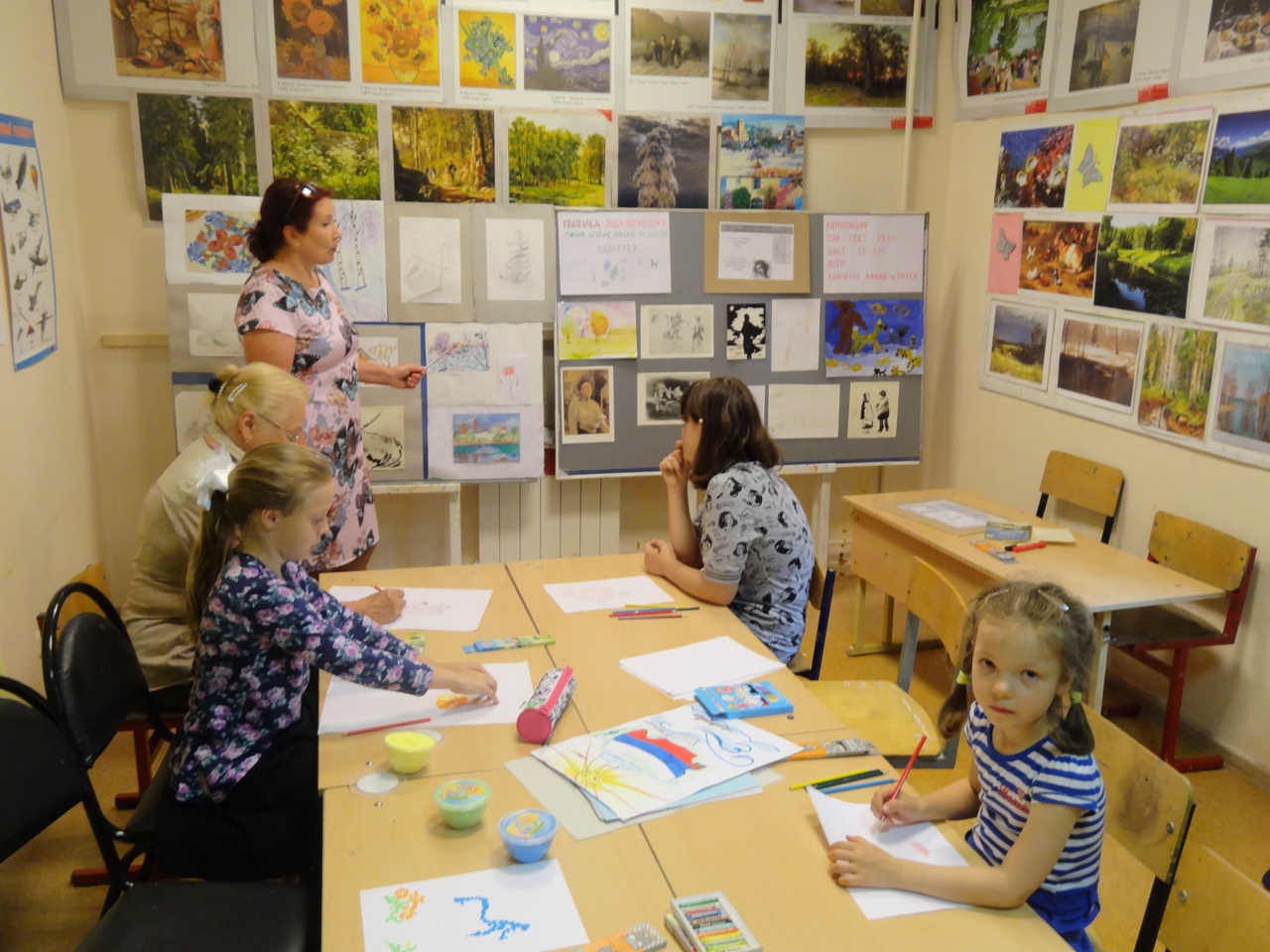 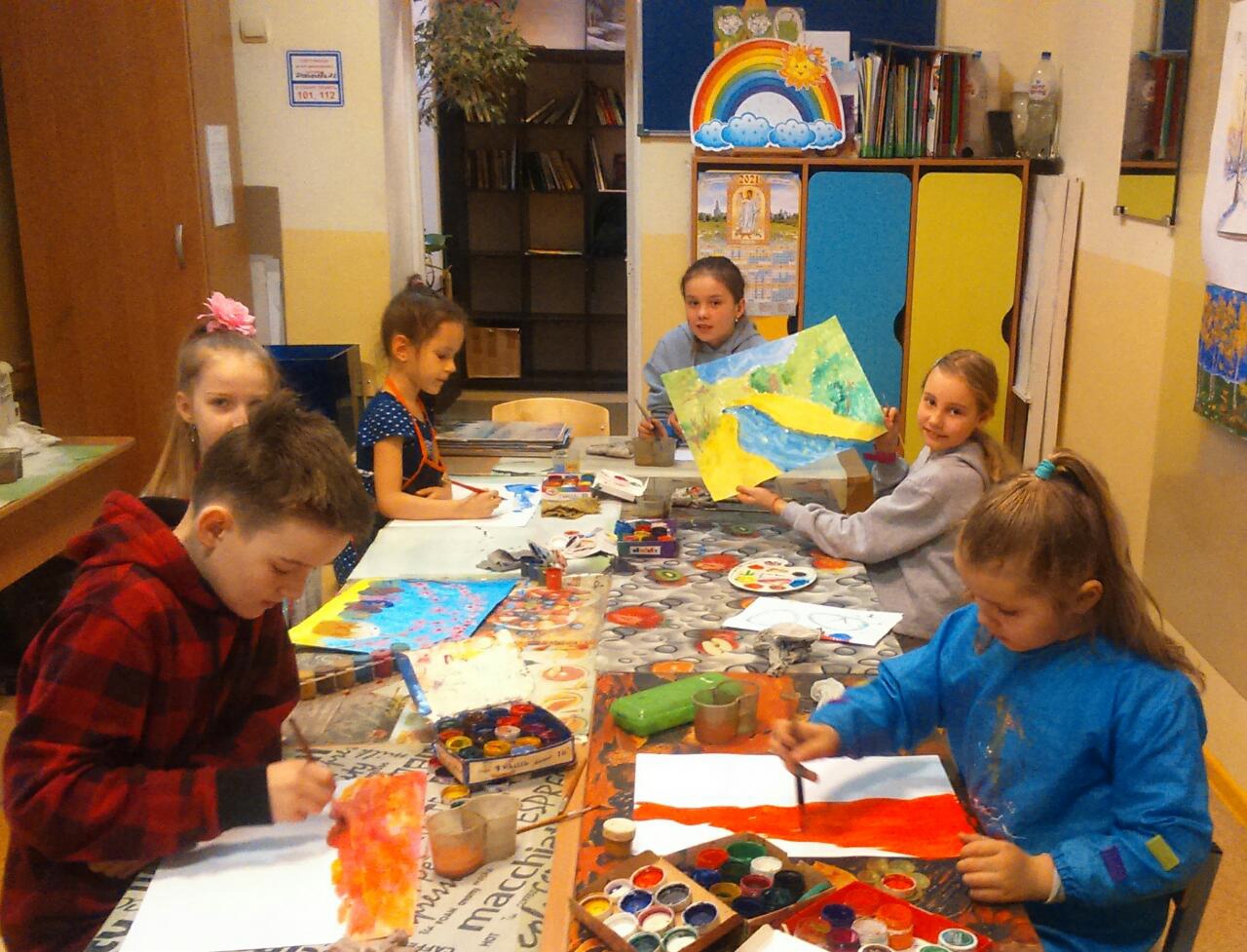 Студия изобразительного искусства «Цветик-семицветик»
ИЗО студия «Этюд»
КЛУБНЫЕ ФОРМИРОВАНИЯ
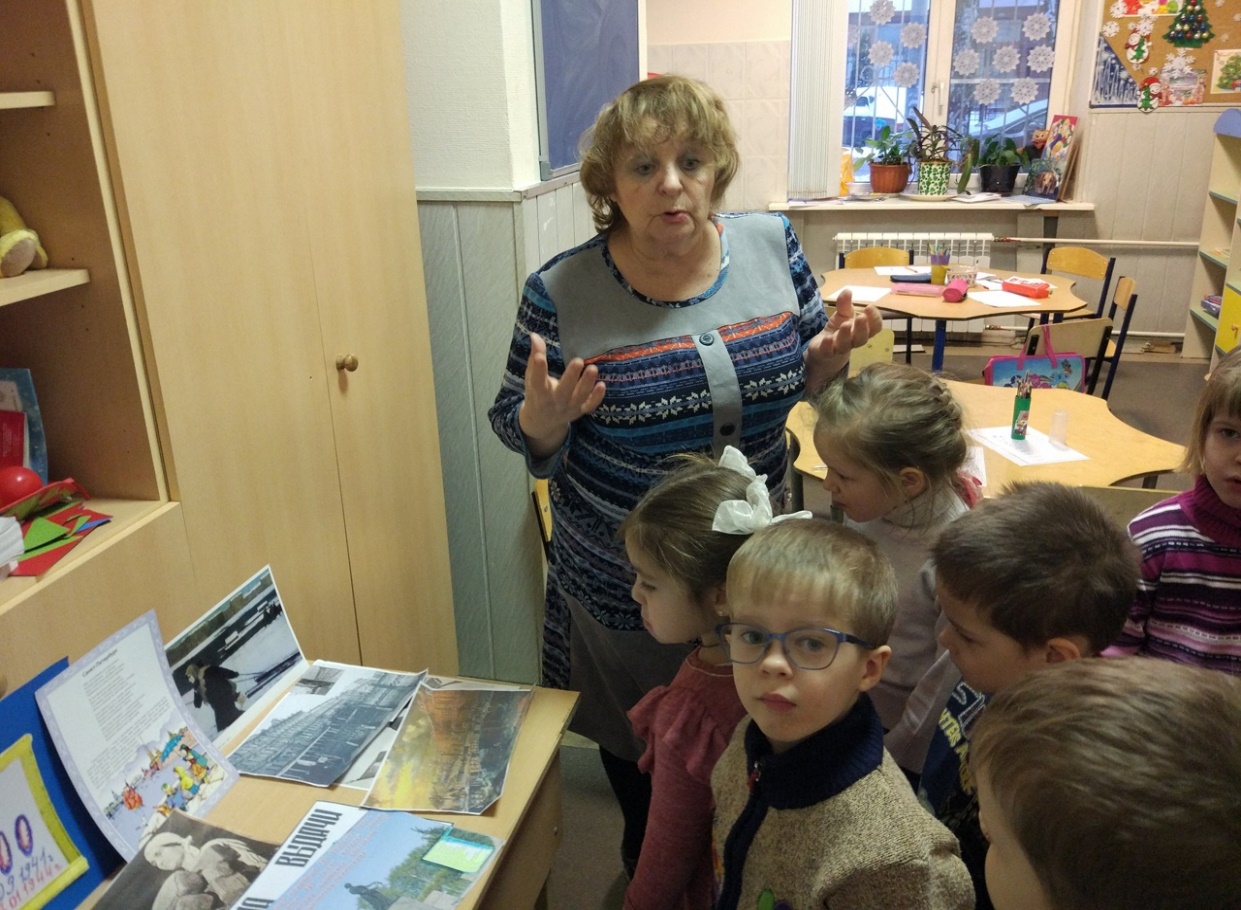 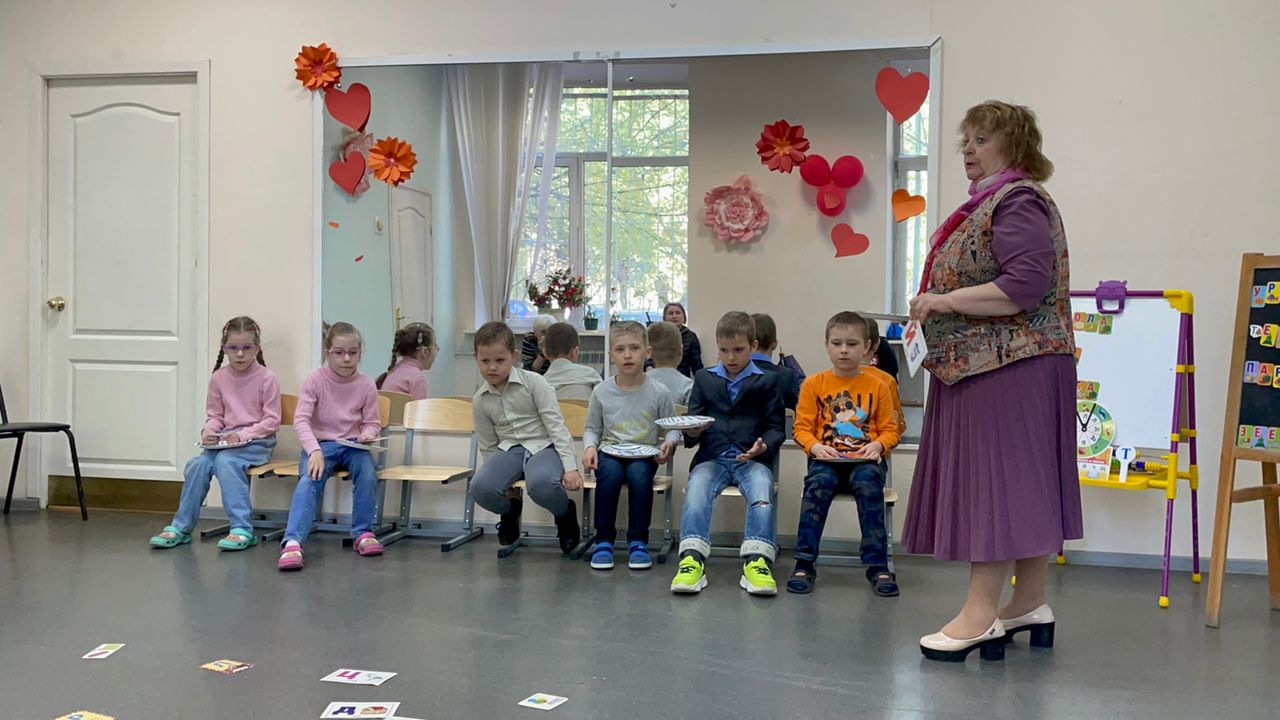 Кружок раннего развития и подготовки к школе «Солнышко»
КЛУБНЫЕ ФОРМИРОВАНИЯ
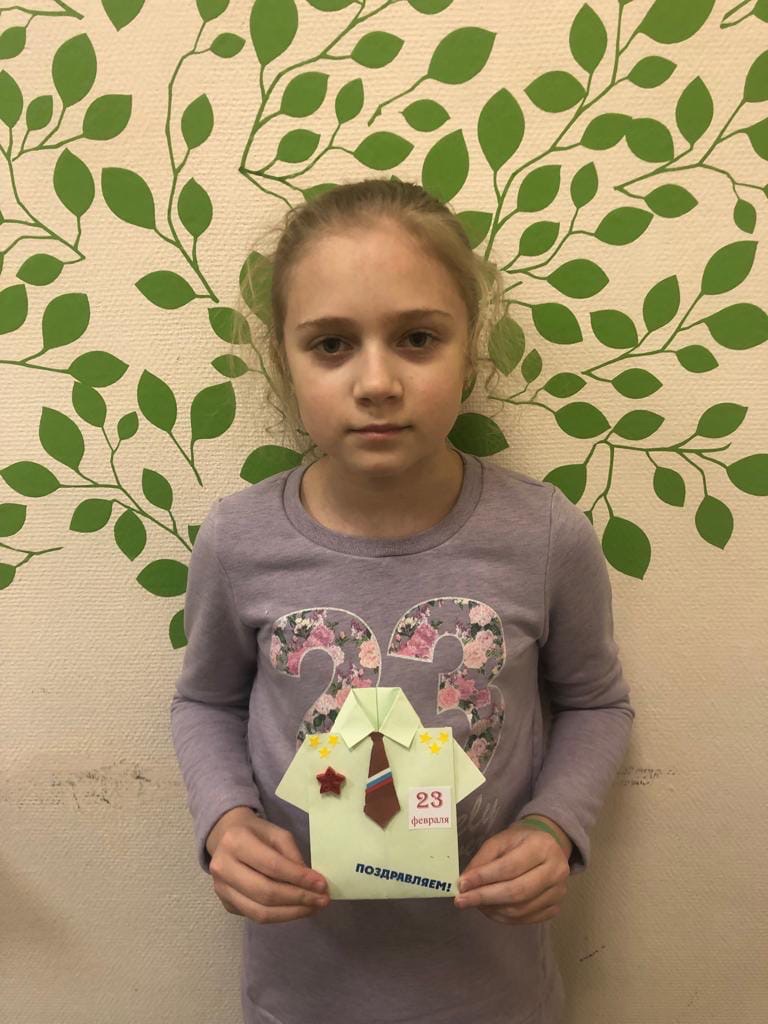 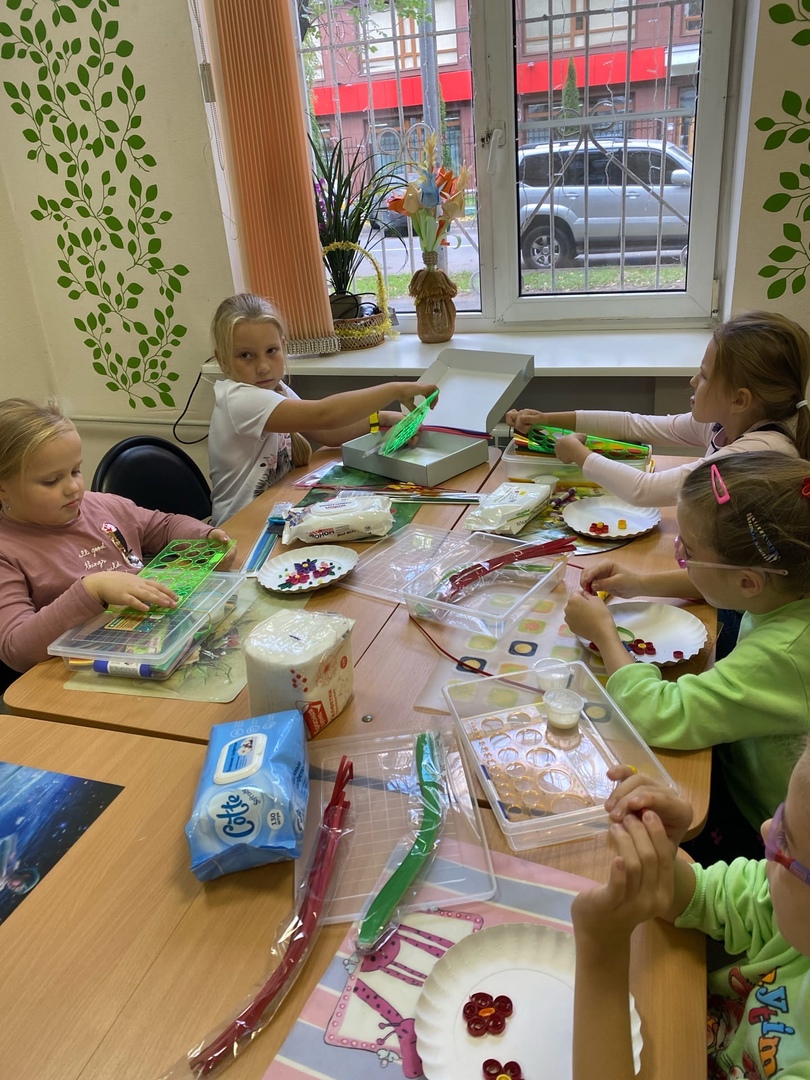 Клуб по интересам «Радость творчества»
КЛУБНЫЕ ФОРМИРОВАНИЯ
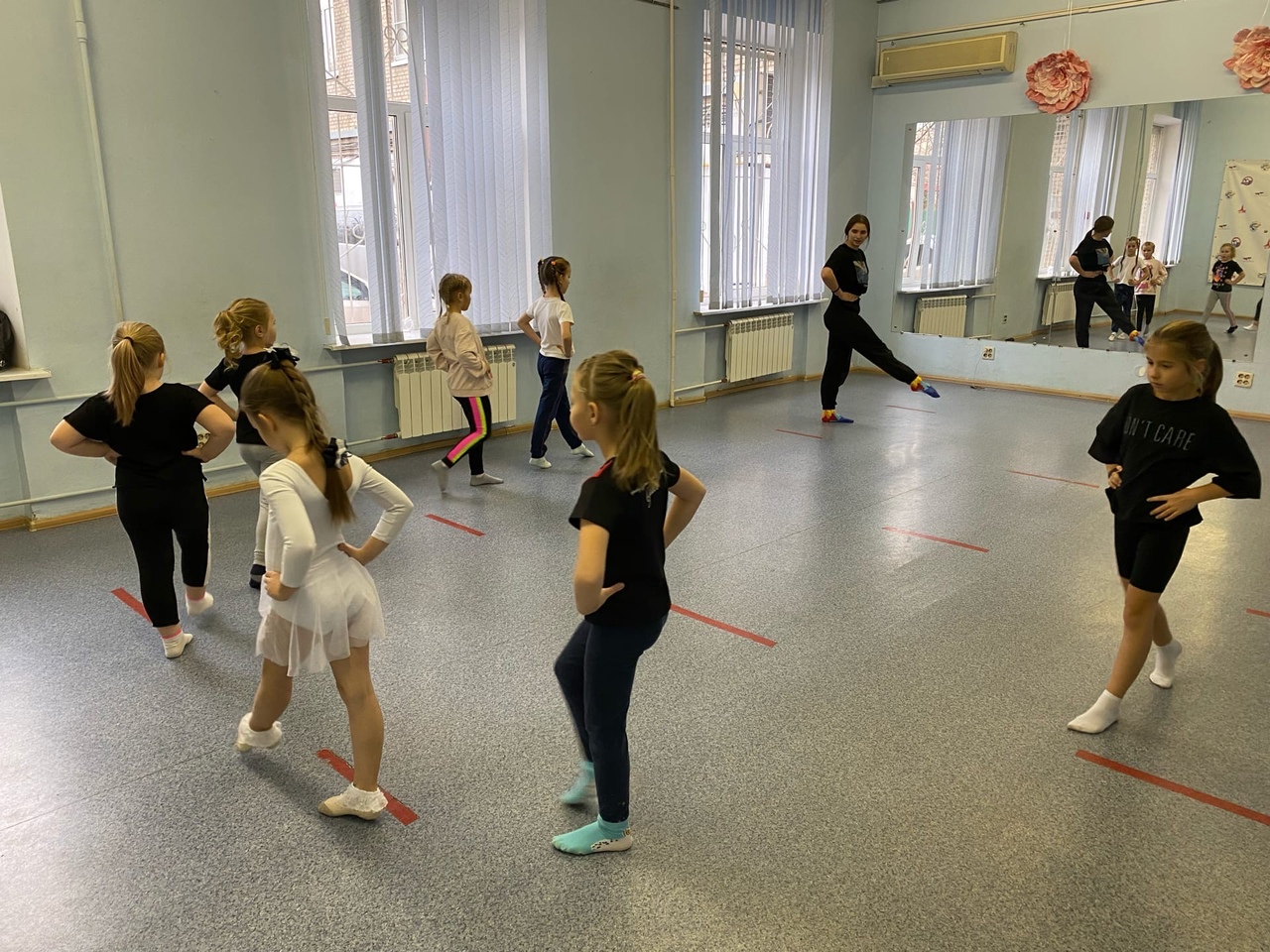 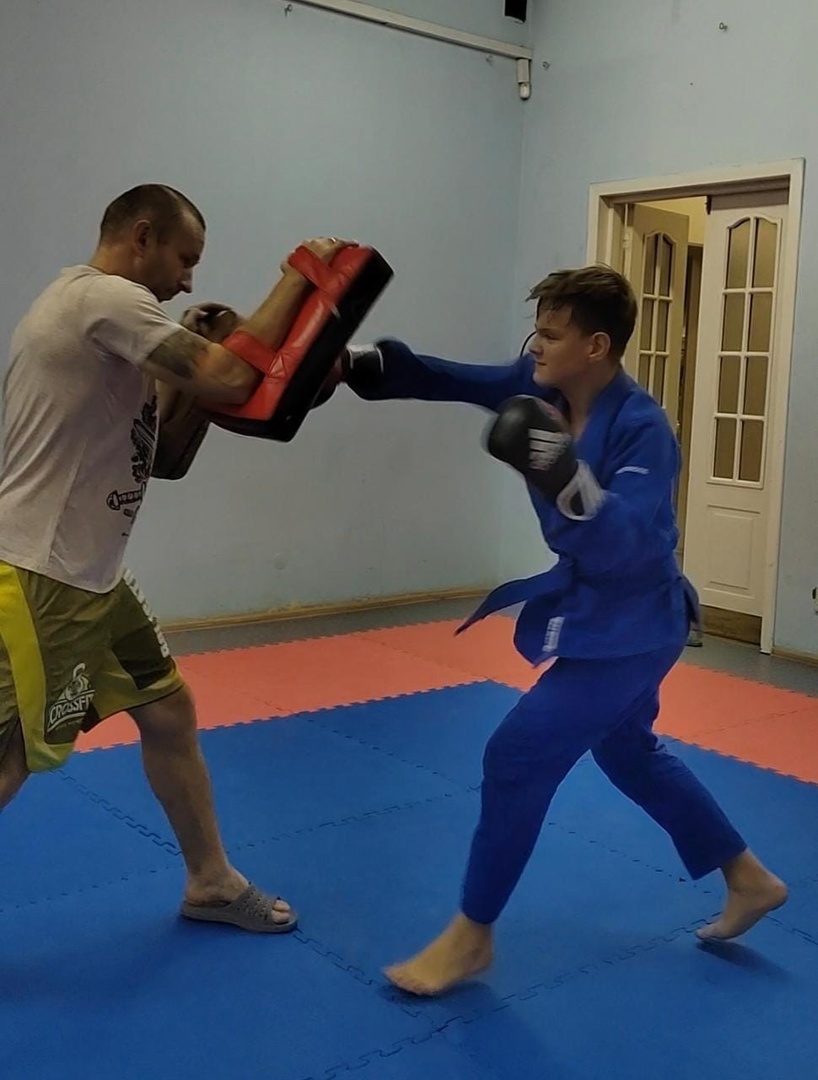 Секция боевого Самбо
Секция «Линия танца»
КЛУБНЫЕ ФОРМИРОВАНИЯ
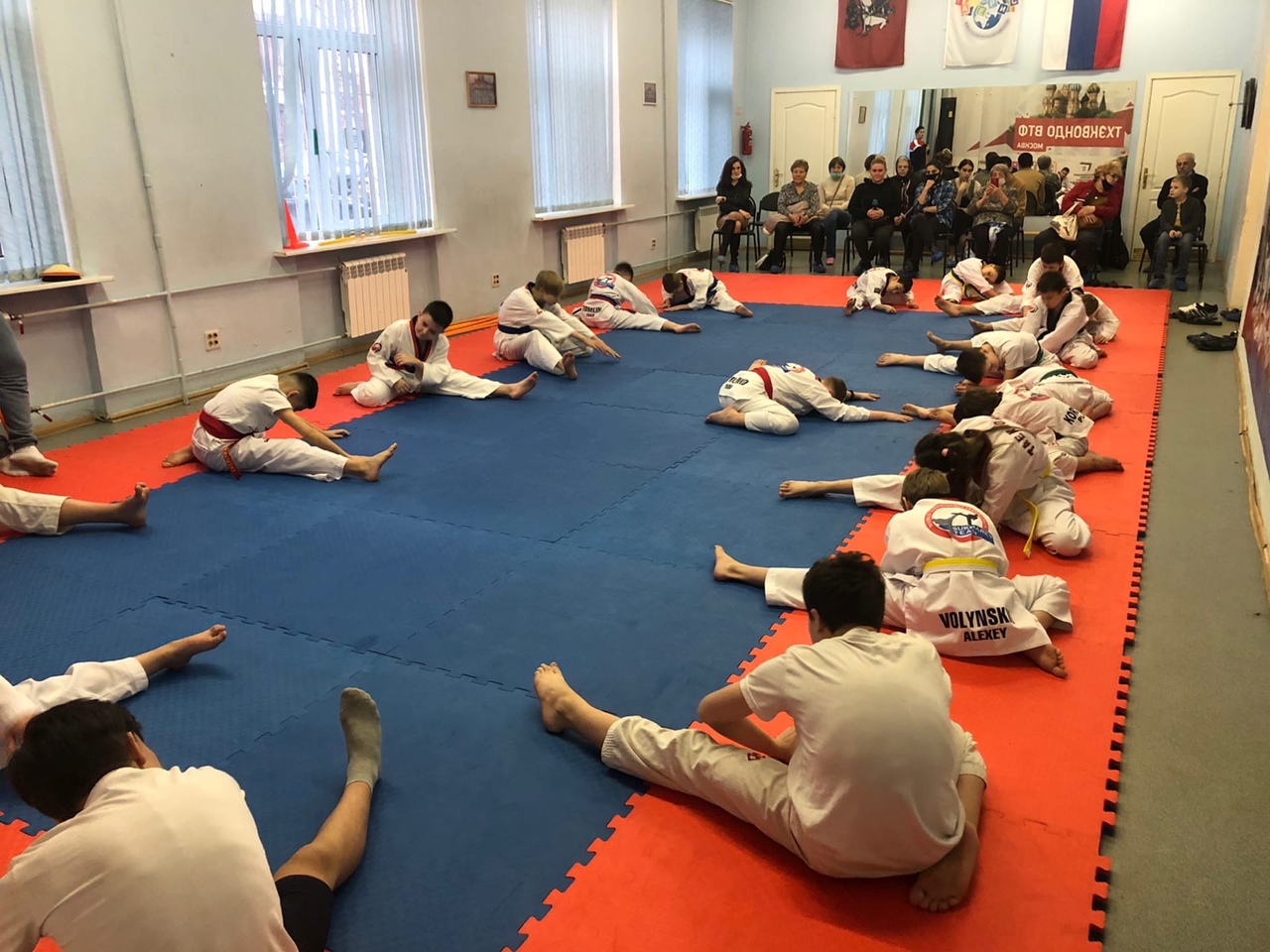 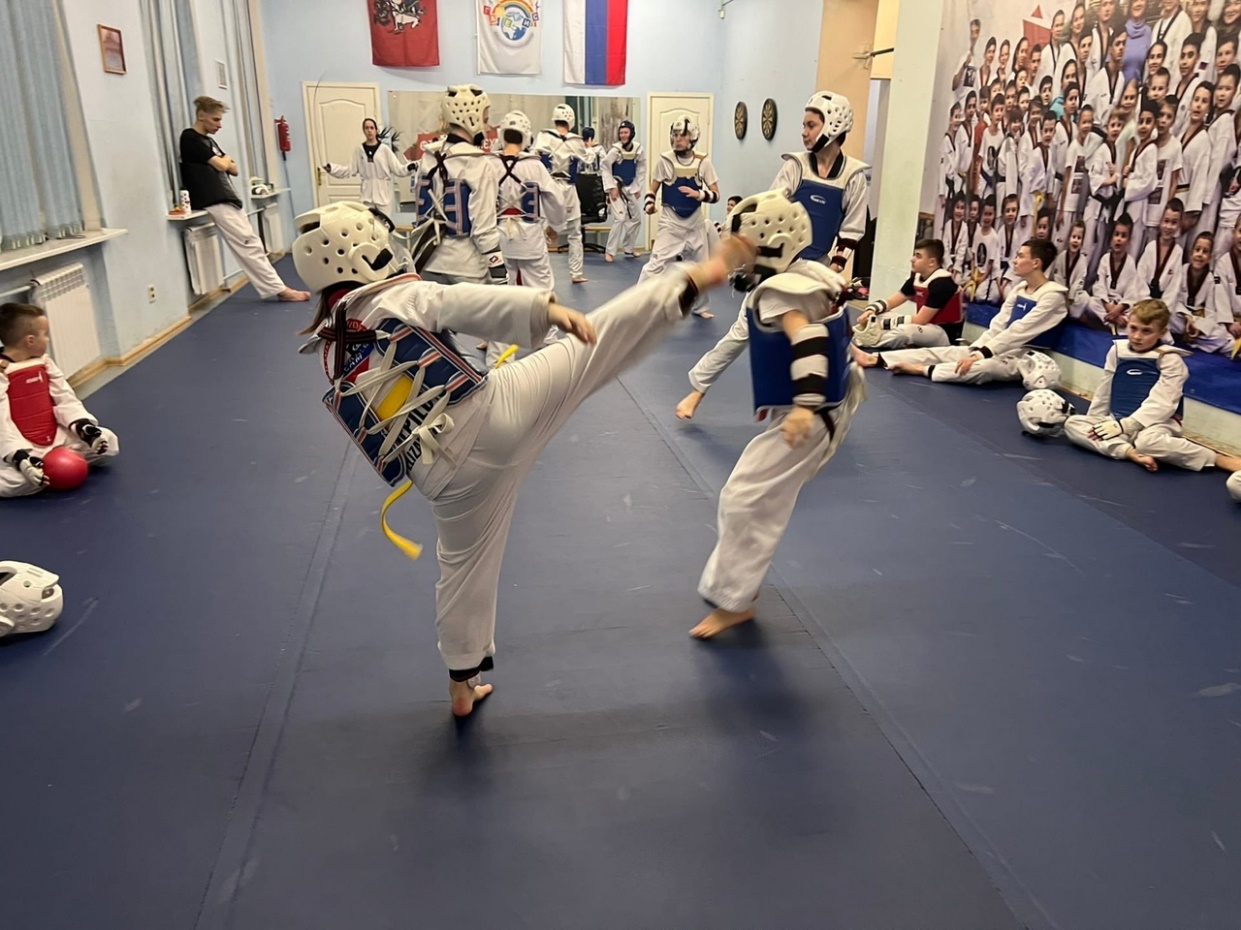 Секция «Тхэквондо»
Секция «ОФП с элементами тхэквондо»
КЛУБНЫЕ ФОРМИРОВАНИЯ
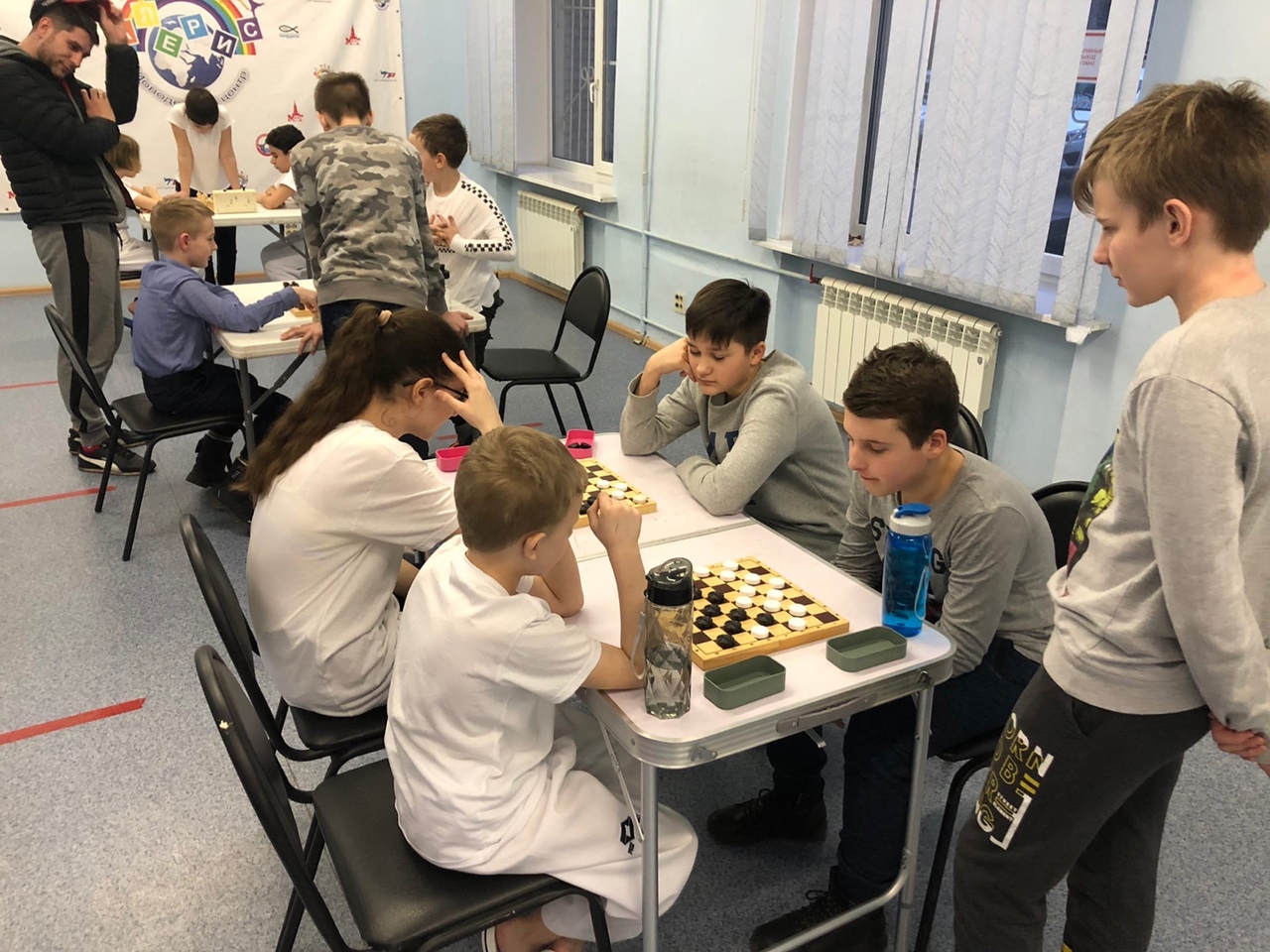 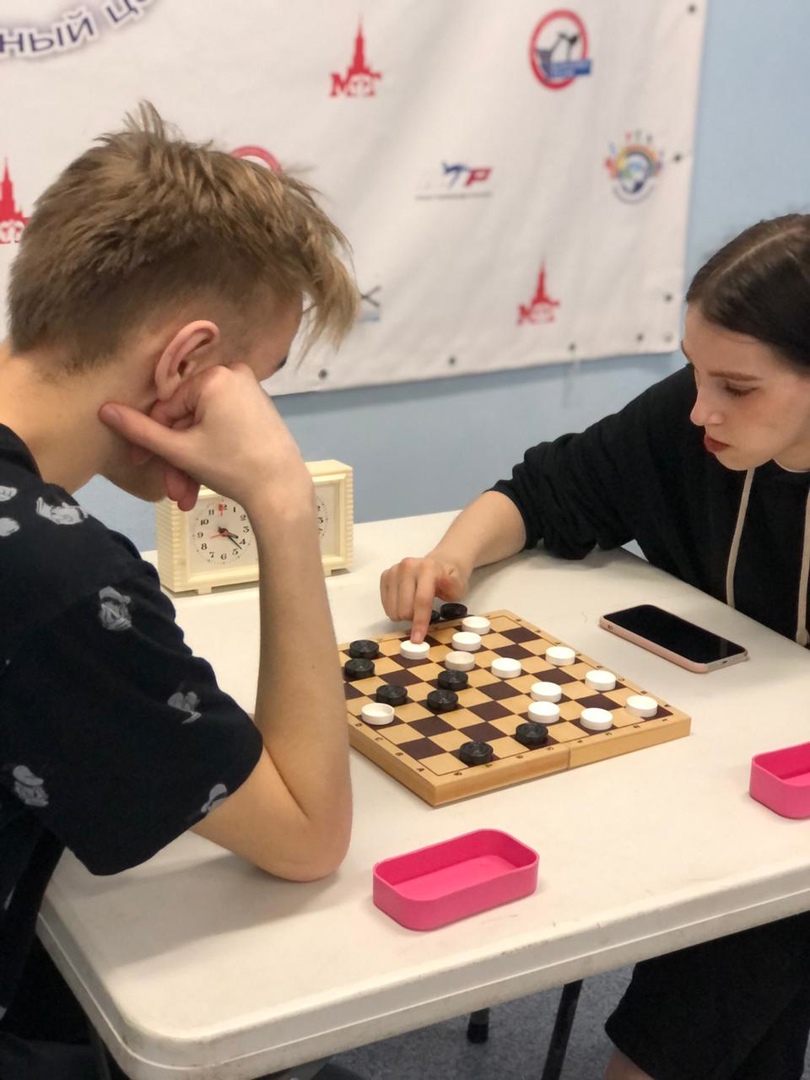 Секция «Шашки»
Крупные социально-значимые мероприятия
в районе Текстильщики
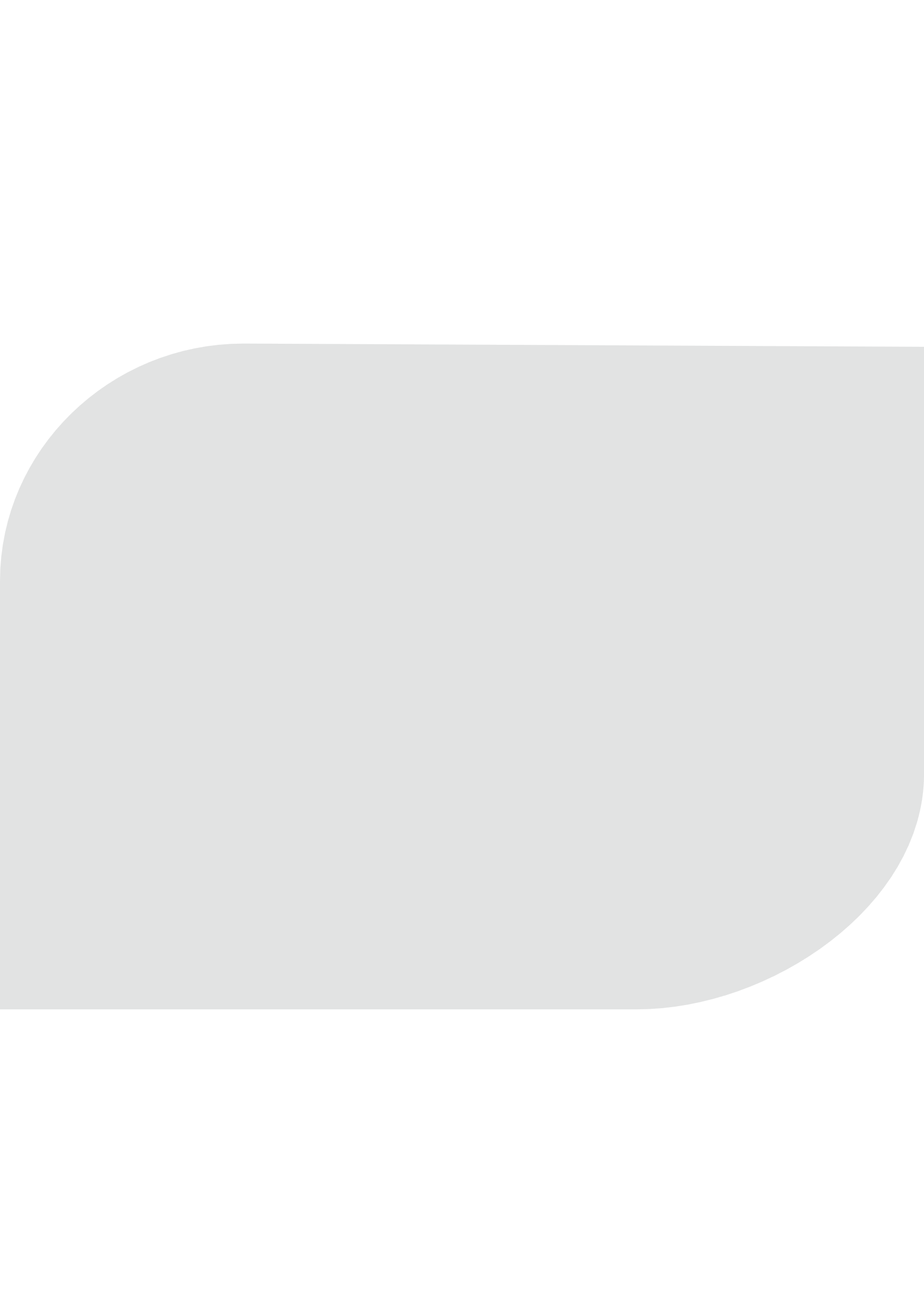 Концерт «Во славу Отечества», посвященный Дню защитника Отечества;
Культурно-досуговое мероприятие «Музыка весны»;
Спортивное мероприятие, посвященное: «Всероссийскому Дню космонавтики»;
Концерт «Победный Май», посвященный Дню Победы;
Культурно-просветительское мероприятие ко дню Флага России;
"Я горжусь своей Москвой". Праздник двора;
Культурно-массовое мероприятие «Новогоднее чудо».
МЕРОПРИЯТИЯ
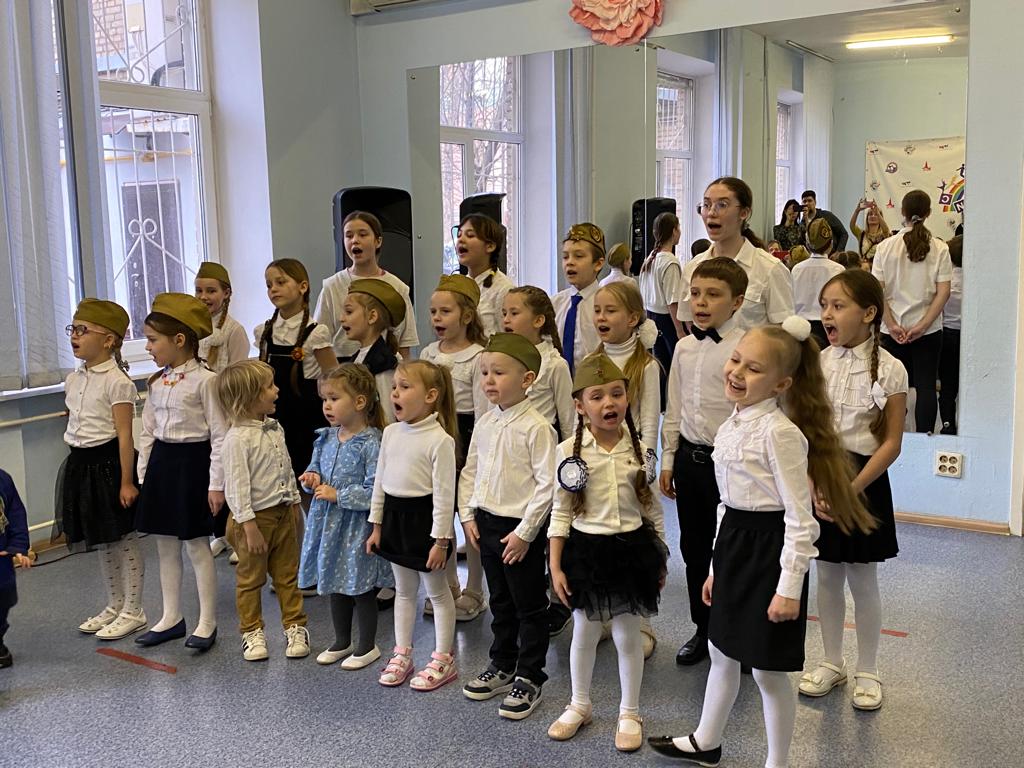 Концерт 
«Во славу Отечества»
МЕРОПРИЯТИЯ
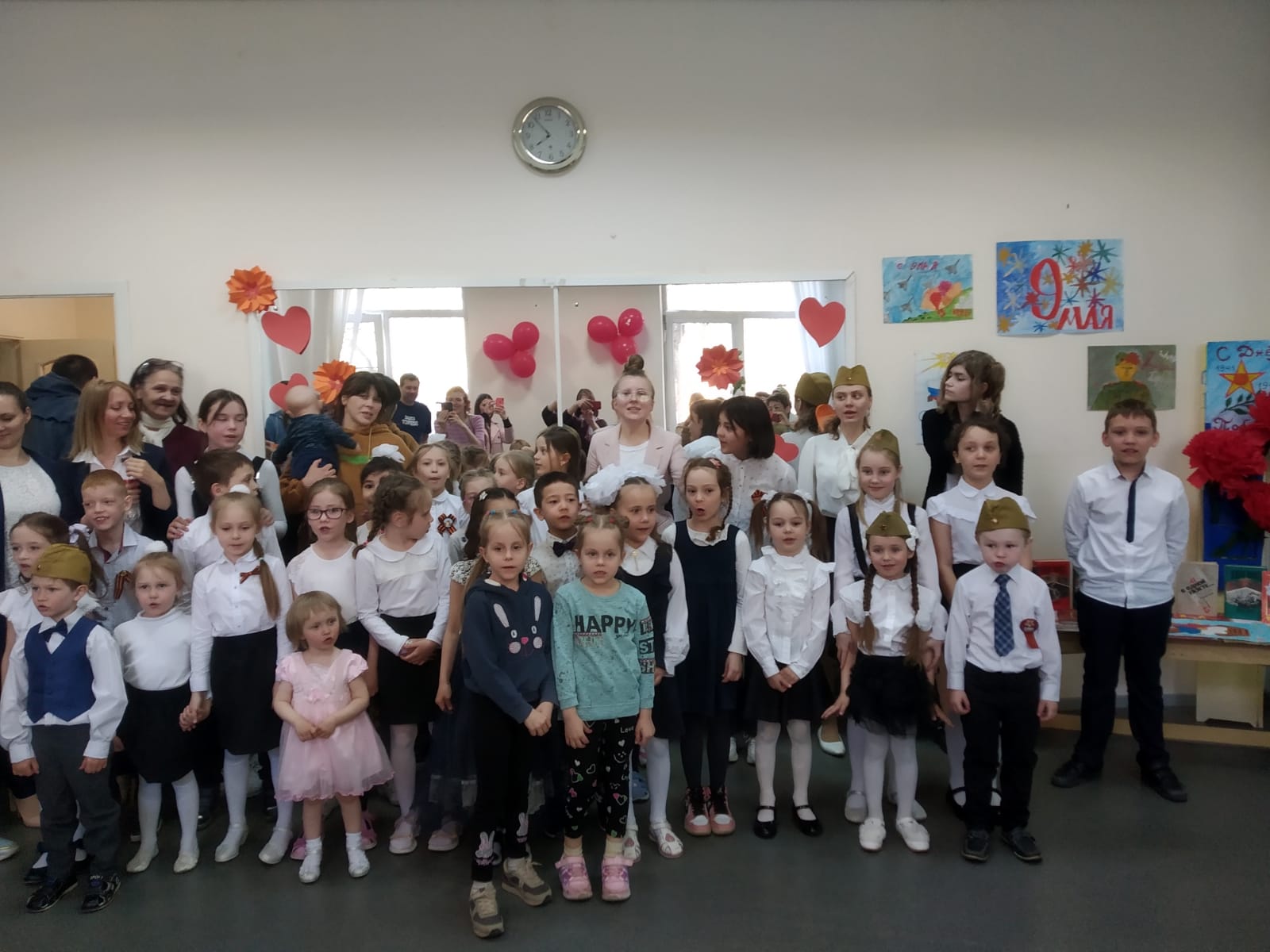 Концерт 
«Победный май»
МЕРОПРИЯТИЯ
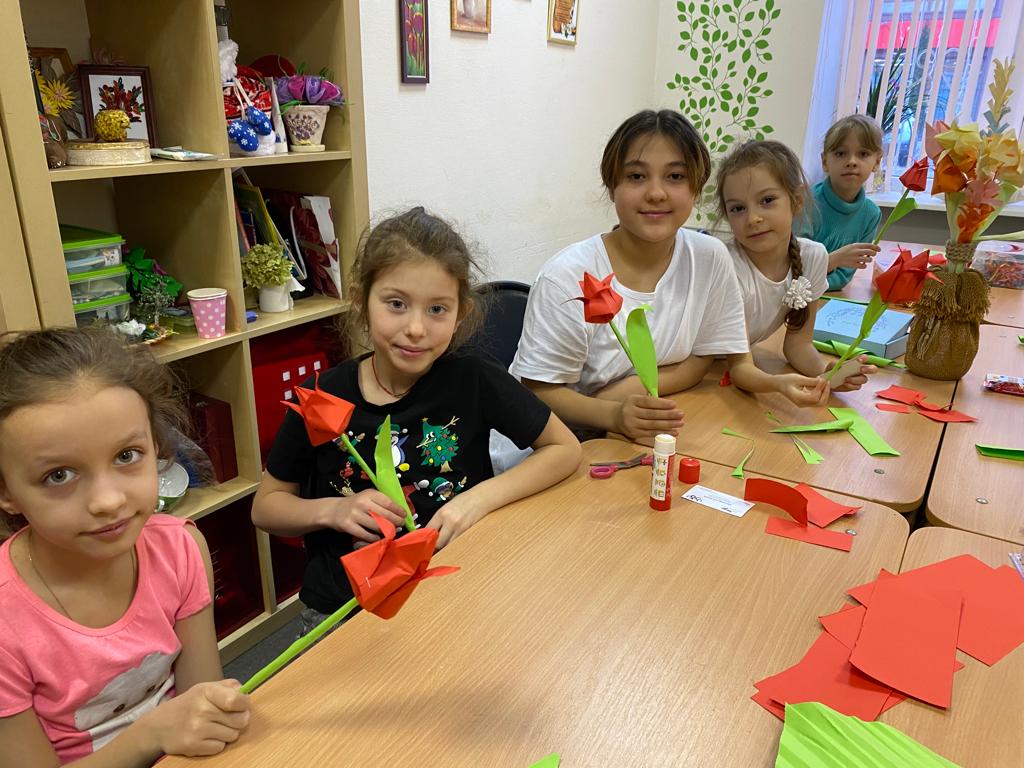 Мастер-класс по квиллингу «Цветок для мамы»
МЕРОПРИЯТИЯ
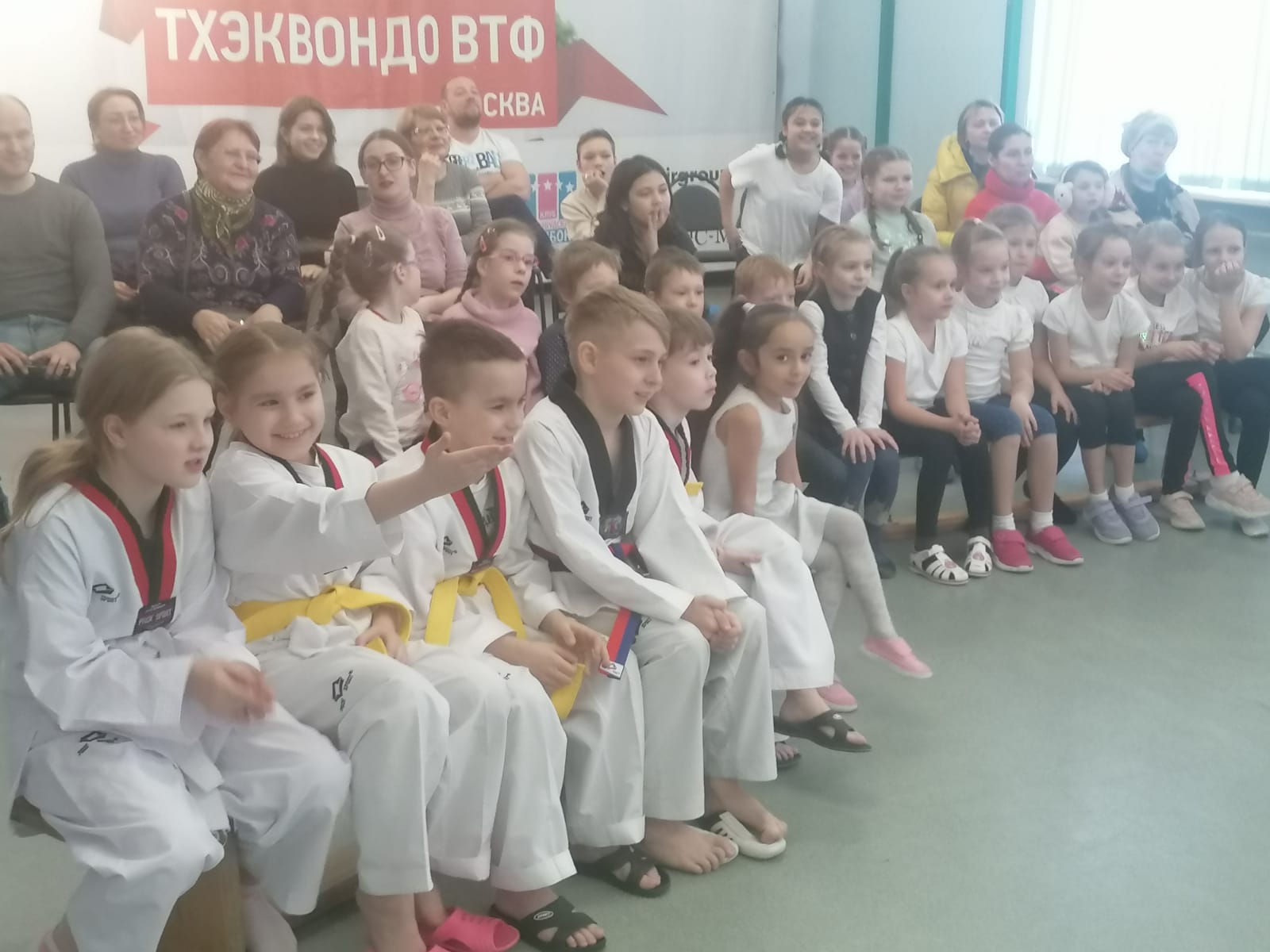 Культурно-массовое мероприятие 
«Музыка весны»
МЕРОПРИЯТИЯ
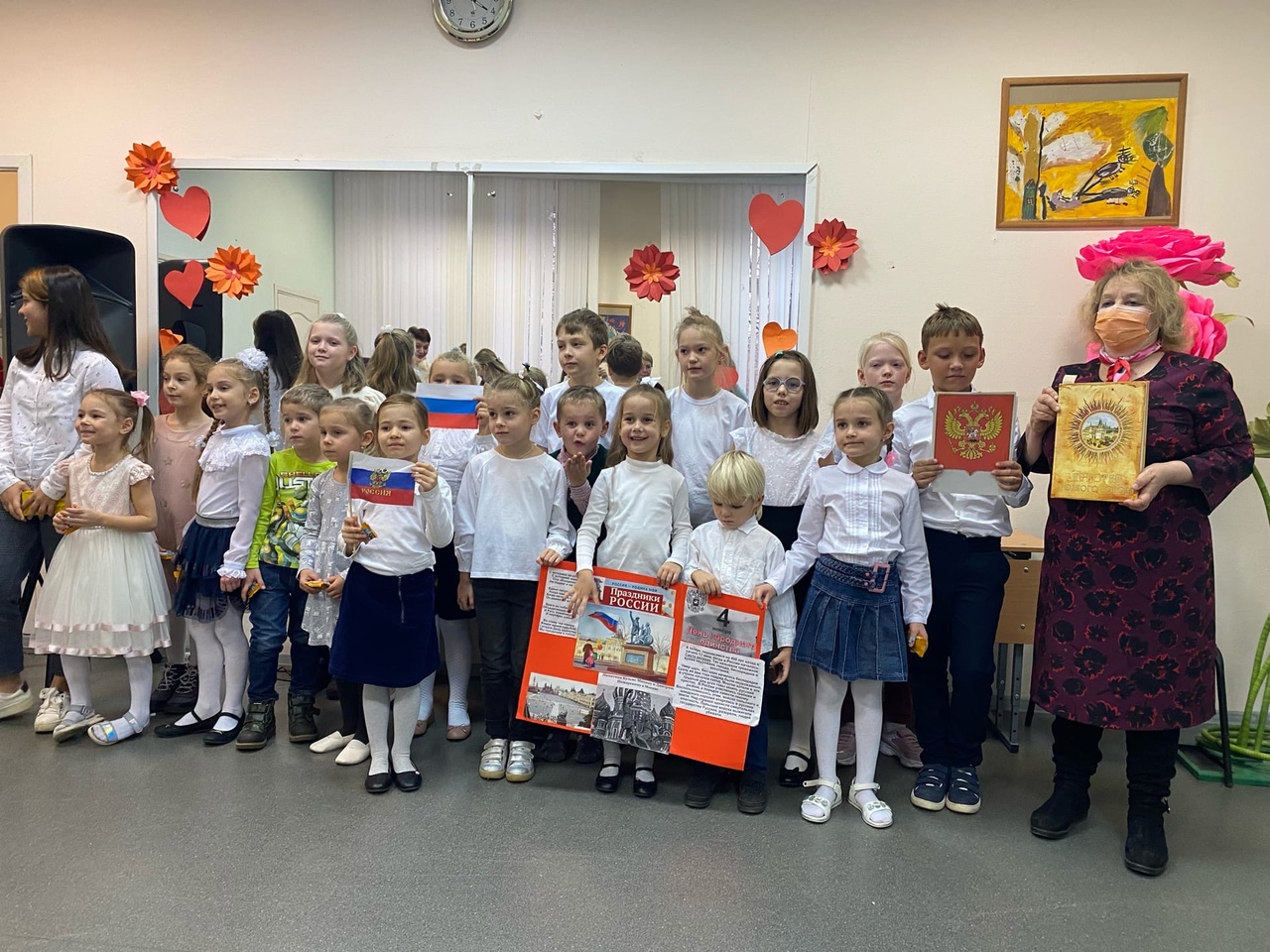 Праздник  
«День народного единства»
МЕРОПРИЯТИЯ
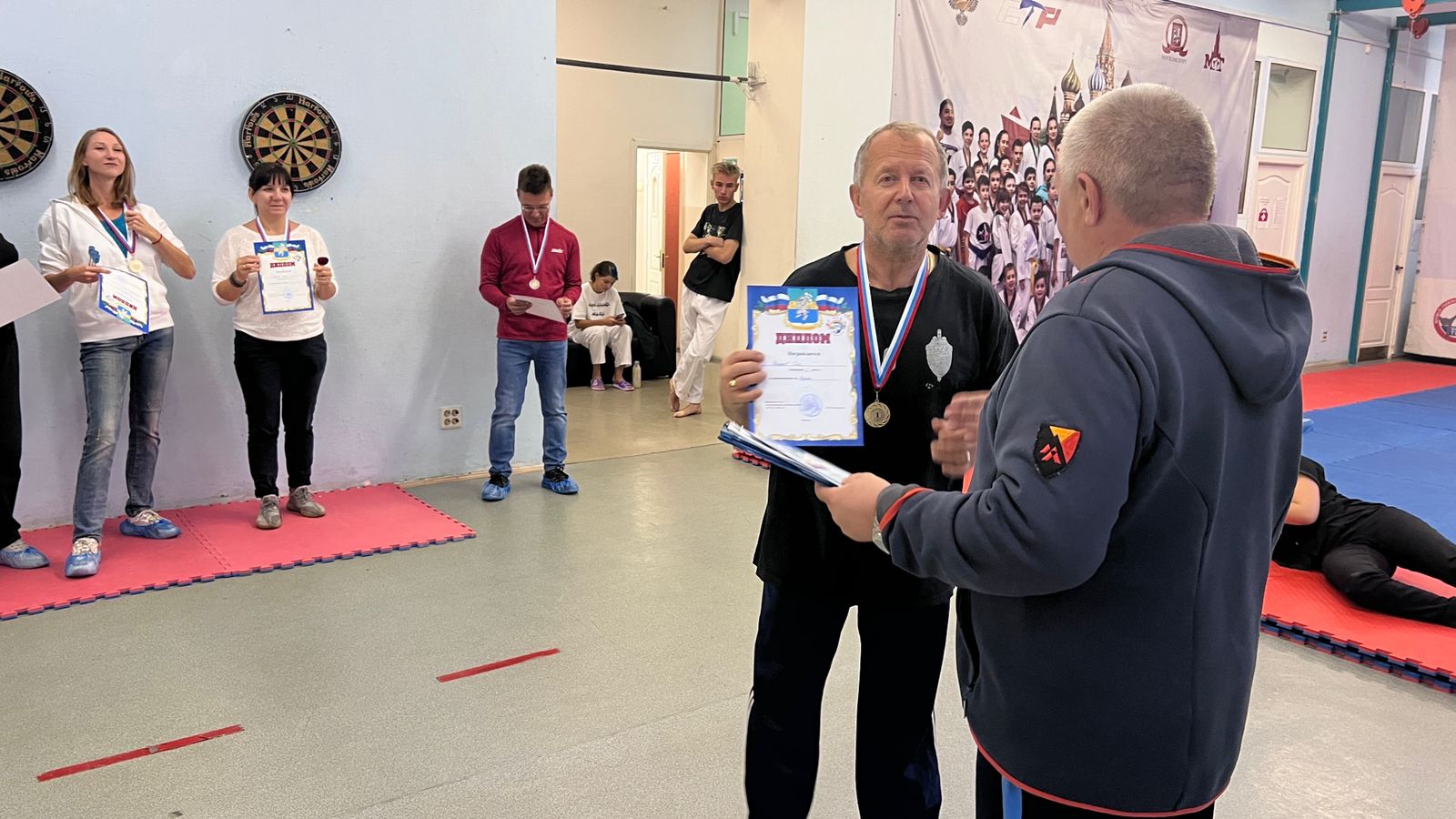 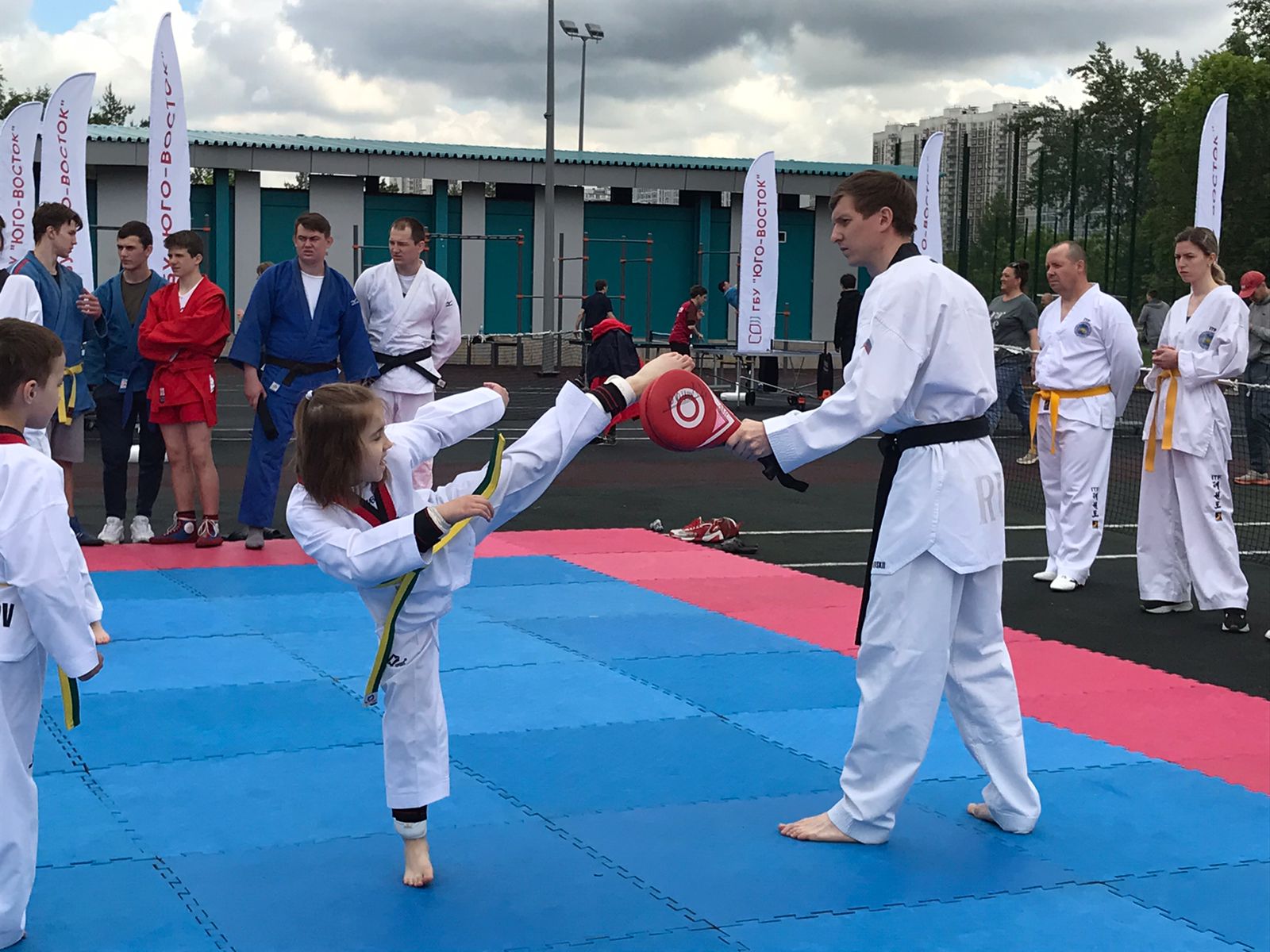 Мастер-класс по тхэквондо
Соревнования по дартс
МЕРОПРИЯТИЯ
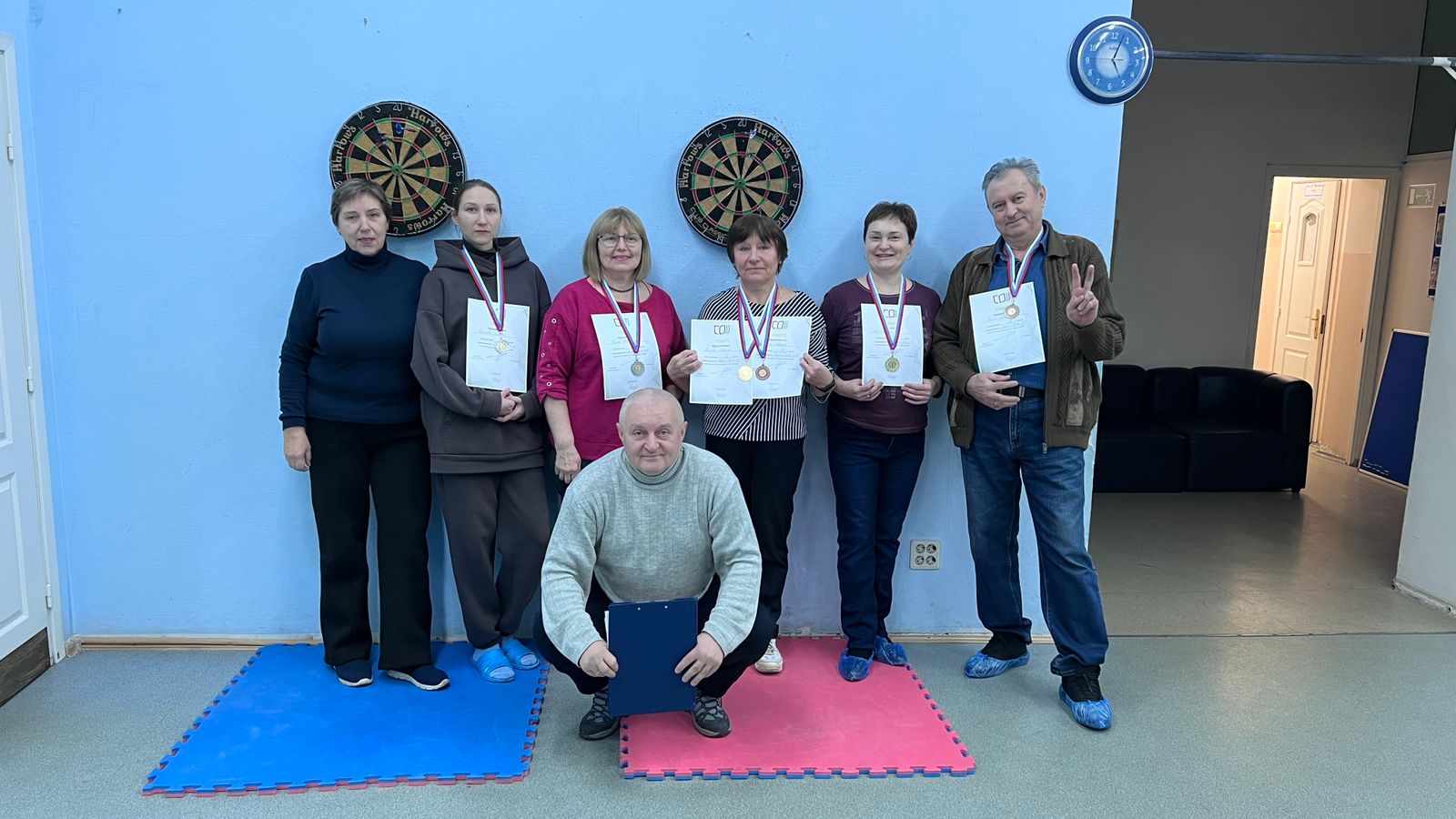 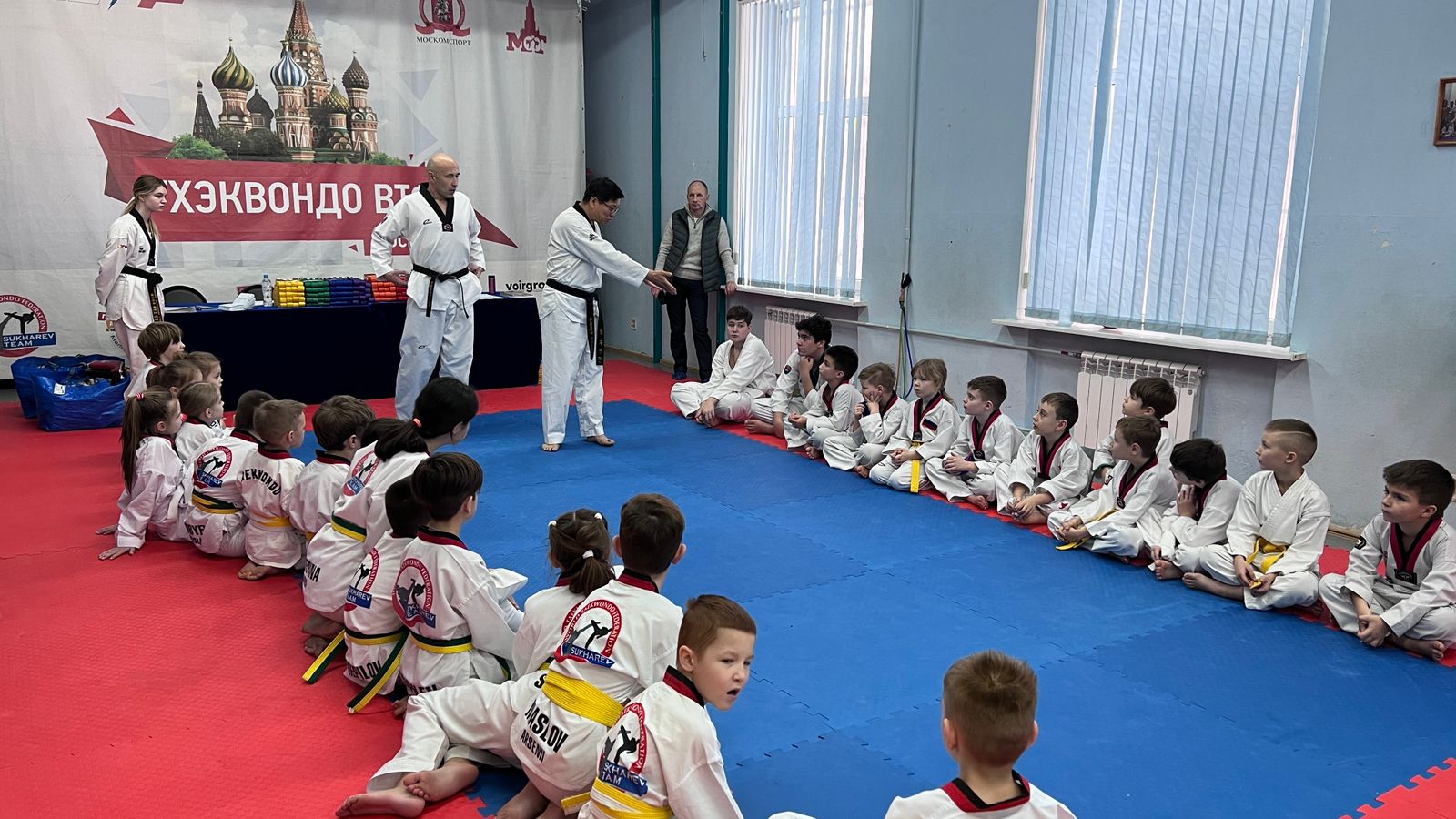 Соревнования по тхэквондо
Соревнования по дартс
МЕРОПРИЯТИЯ
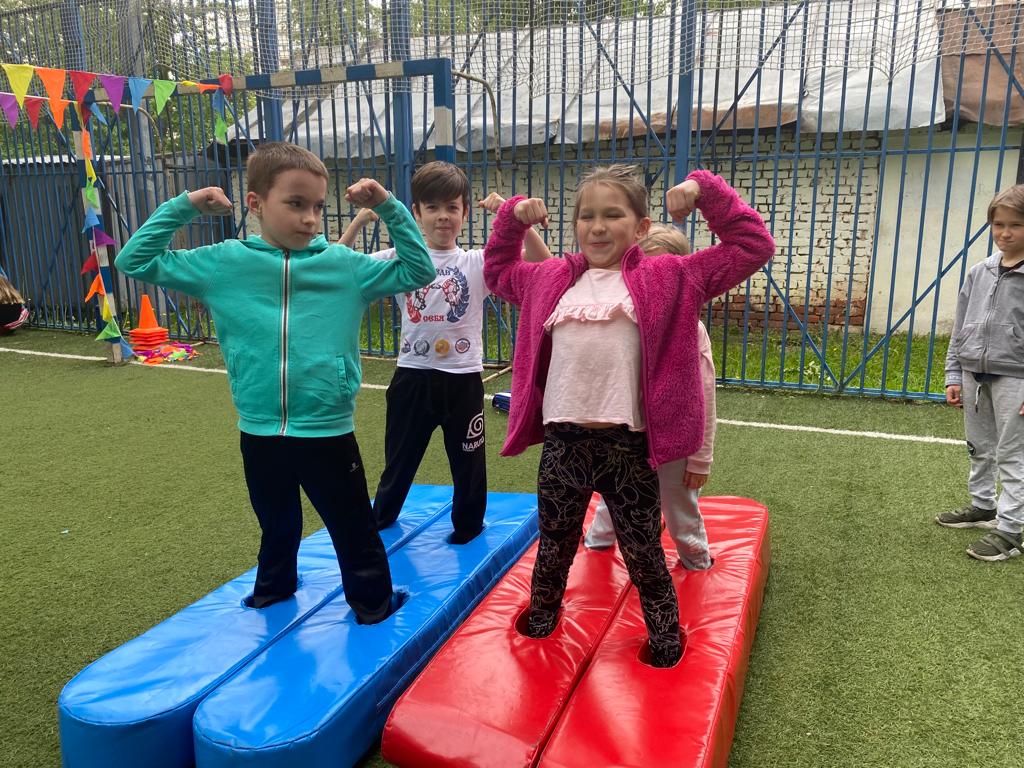 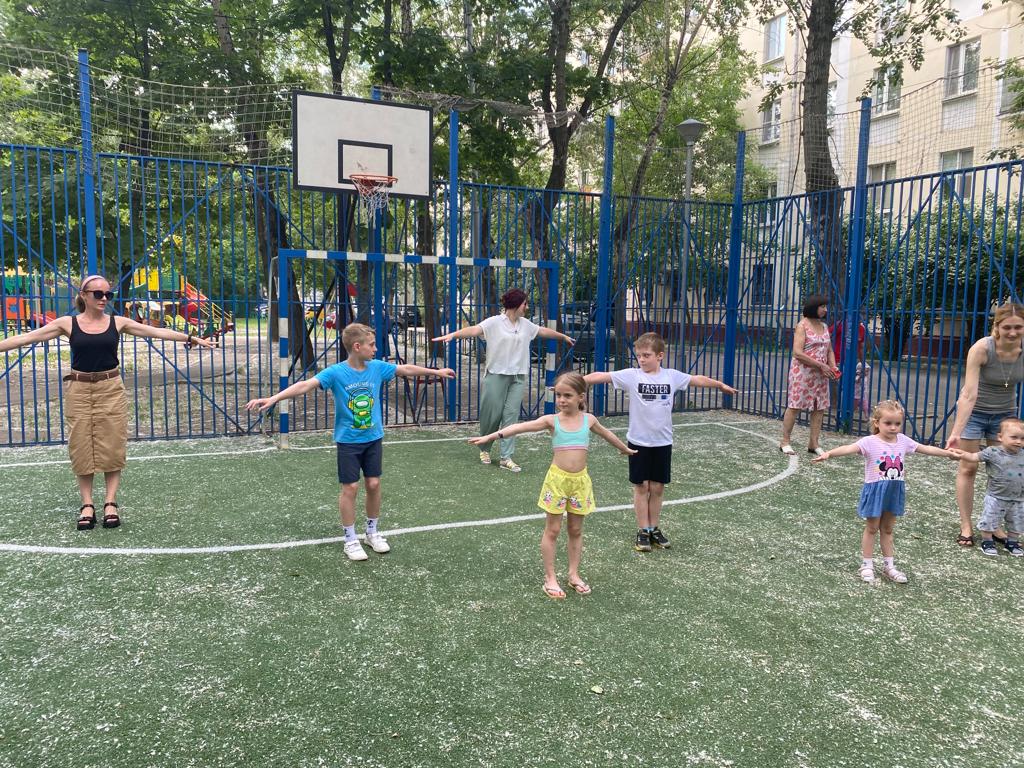 Фитнес-зарядка
Спортивный праздник, посвященный Международному дню защиты детей
НОВОЕ ПОМЕЩЕНИЕ, ПОЛУЧЕННОЕ В 2022 ГОДУ
Ул. Люблинская, д.18 (площадь 74,3)
МУЛЬТИФУНКЦИОНАЛЬНАЯ ПЛОЩАДКА
Лето-осень:
аттракционы для детей;
волейбол;
роллеркей;
фитнес;
катание в рампе на роликах и BMX;
прокат детских электромобилей.

Зима:
горка для катания на тюбинге;
прокат "ватрушек".
Проект "Мультифункциональная площадка" на Люблинской ул., д. 18
Ул. Люблинская, д.18
ЗАДАЧИ НА 2023 ГОД
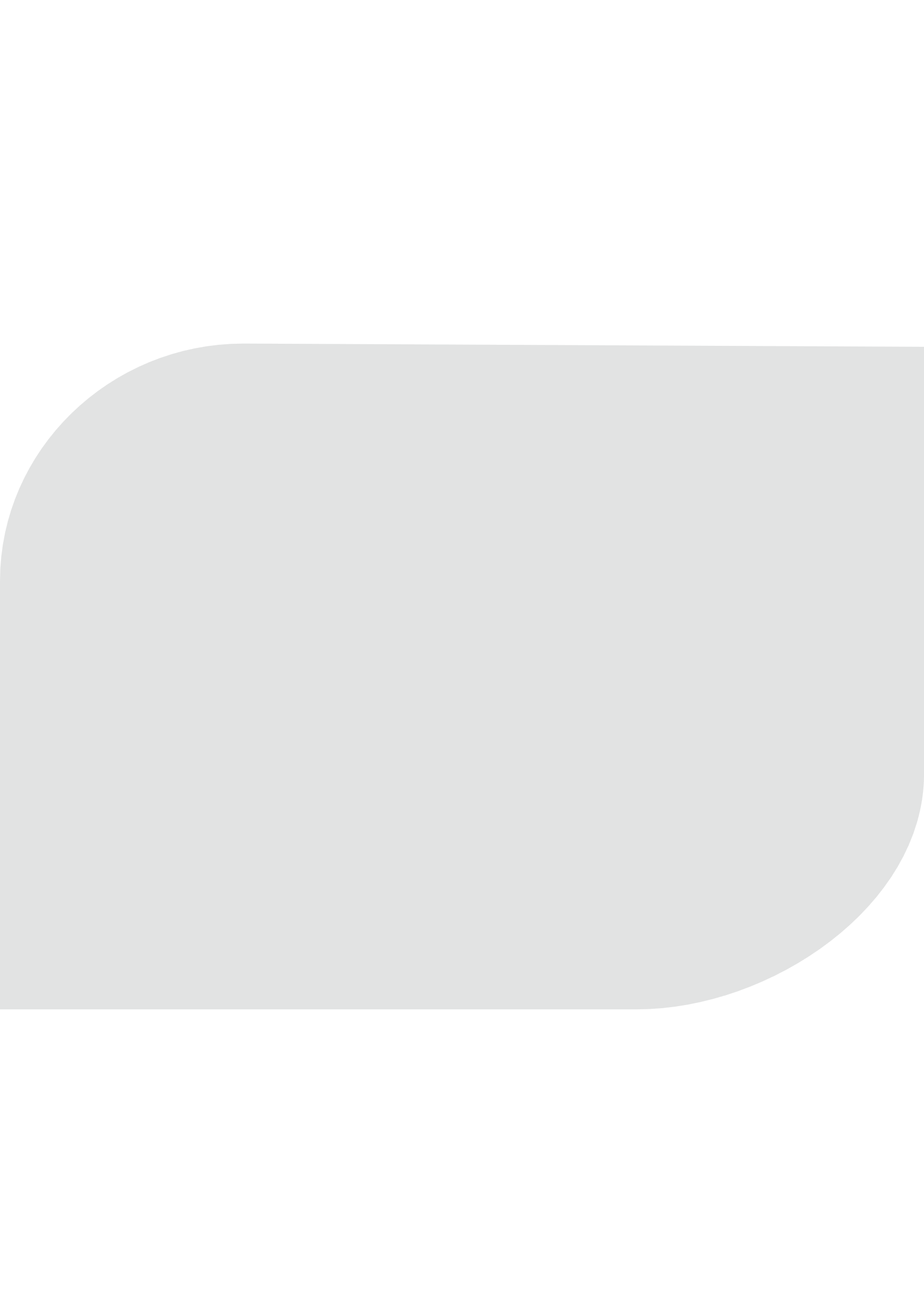 Улучшение качества оказываемых услуг за счет улучшения и обновления материально-технической базы
1
Улучшение условий для комфортного пребывания населения, антитеррористический и противопожарной безопасности
2
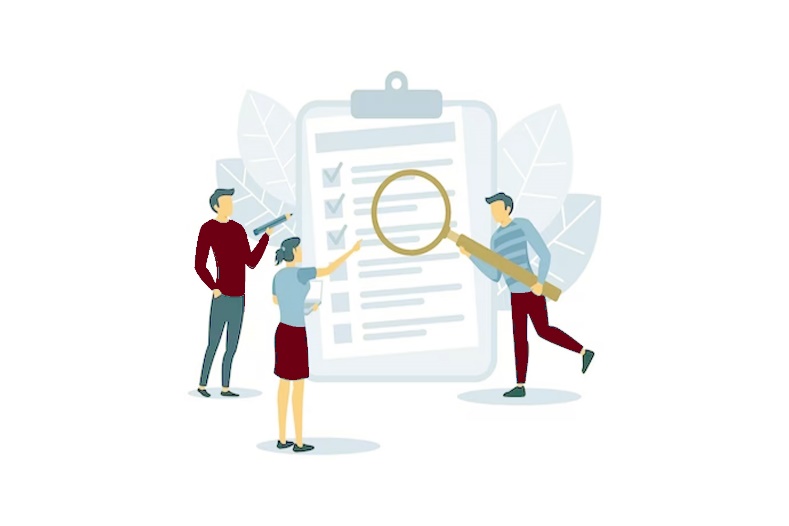 3
Проведение текущих и капитальных ремонтов зданий
КОНТАКТНАЯ ИНФОРМАЦИЯ
Государственное бюджетное учреждение города Москвы по работе с населением по месту жительства «Юго-Восток (ГБУ «Юго-Восток»)
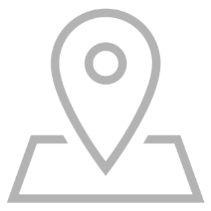 Адрес: г. Москва, ул. Энергетическая, д.5
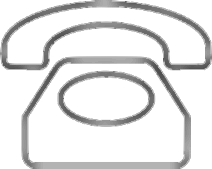 Телефон: +74953621708
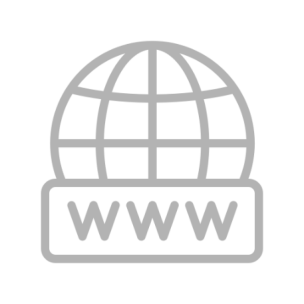 Сайт: https://gbu-ugovostok.ru/
Механизм взаимодействия по продвижению здорового образа жизни
Формирование базы активных жителей округа, обладающих заслугами в области спорта.
Согласование плана совместных мероприятий при их участии.
Реализация проекта.
Подведение итогов совместной работы за год.
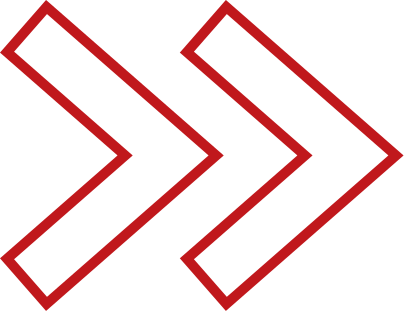 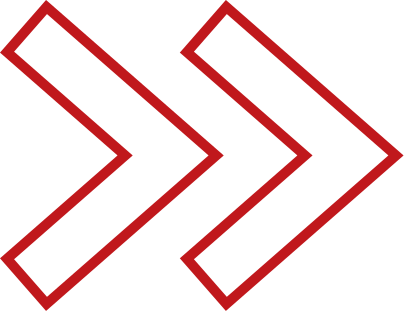 ежеквартально проведение координационных совещаний;
подведение итогов в конце года;
награждение самых активных участников и районов благодарственными письмами от префекта ЮВАО г. Москвы.
совместно с управой района поиск жителей, имеющих спортивные заслуги;
составление перечня по видам спорта;
согласование форм участия в мероприятиях.
проведение рабочих совещаний;
формирование плана мероприятий.
Возможные форматы работы:
мастер-классы;
именные турниры;
участие в качестве почетного гостя;
создание общественного движения без образования ЮЛ.
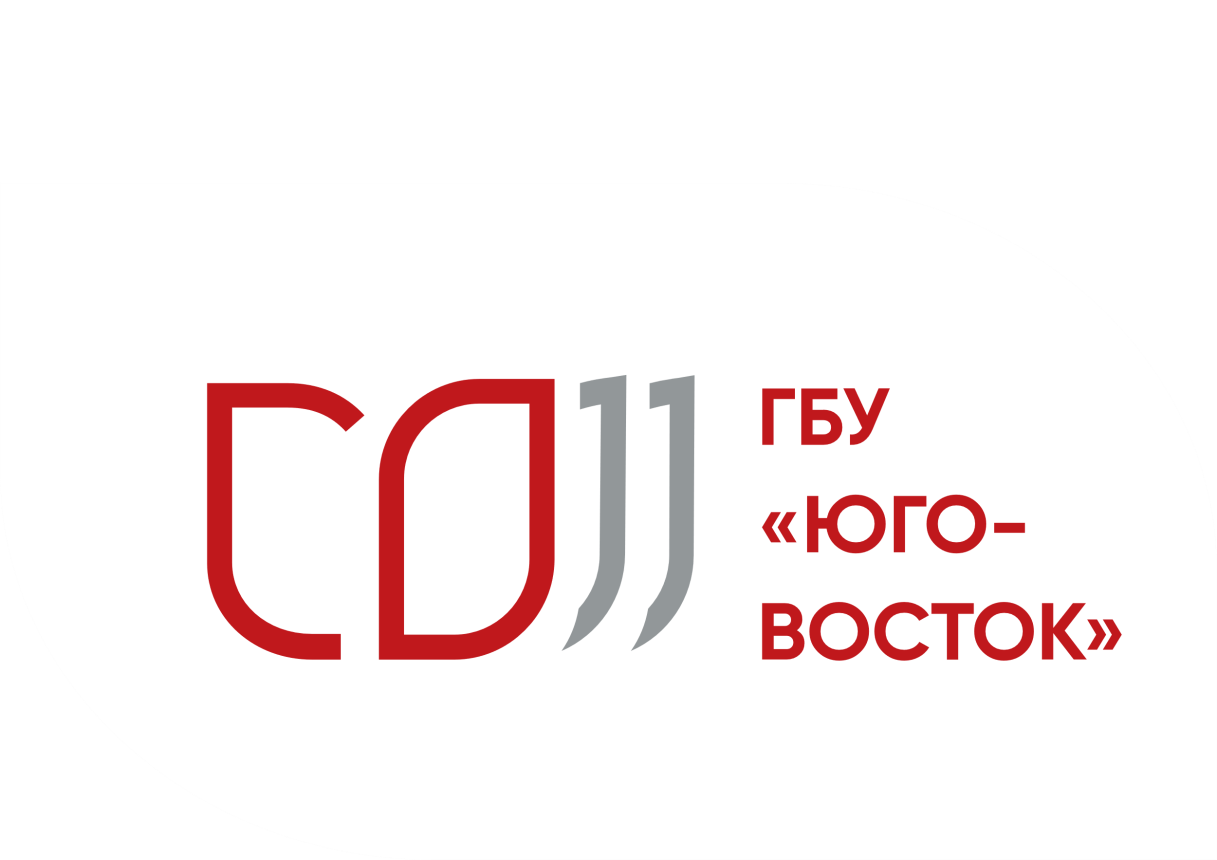 Спасибо за внимание!